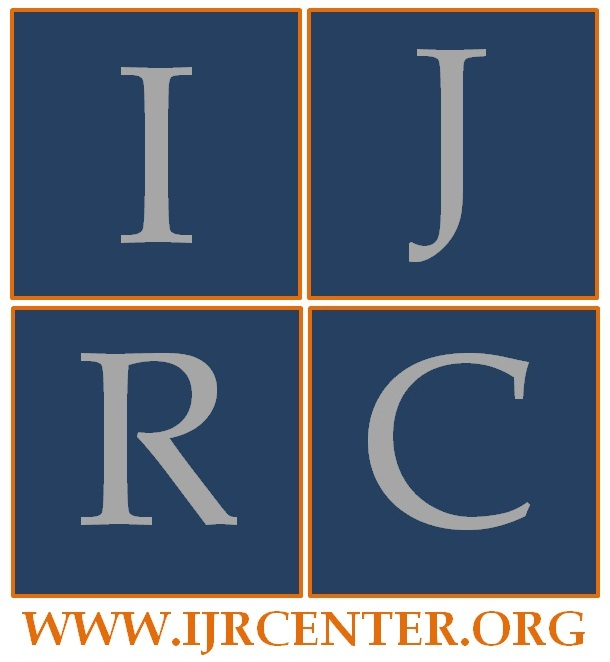 Lisa Reinsberg
International Justice Resource Center
lisa@ijrcenter.org
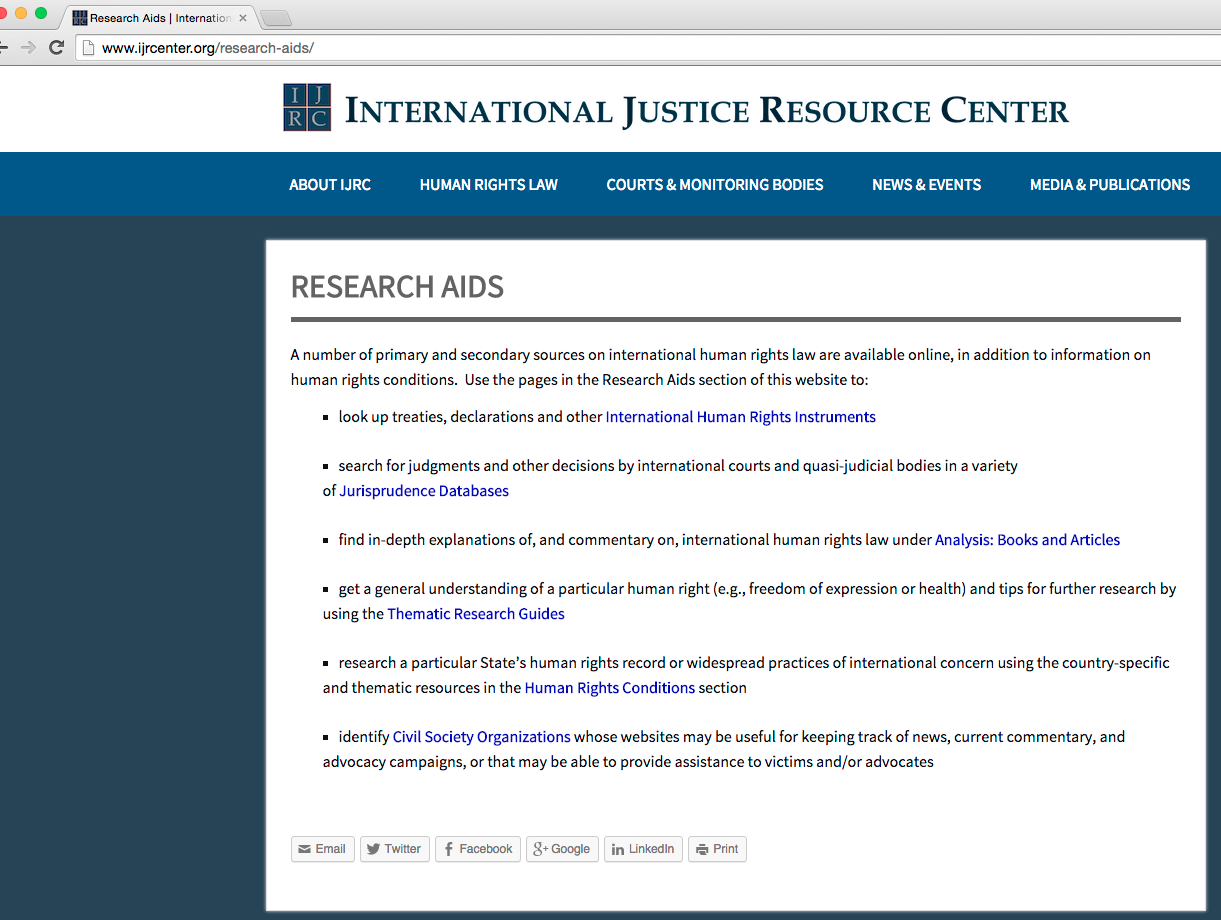 Treaty Texts & Ratifications
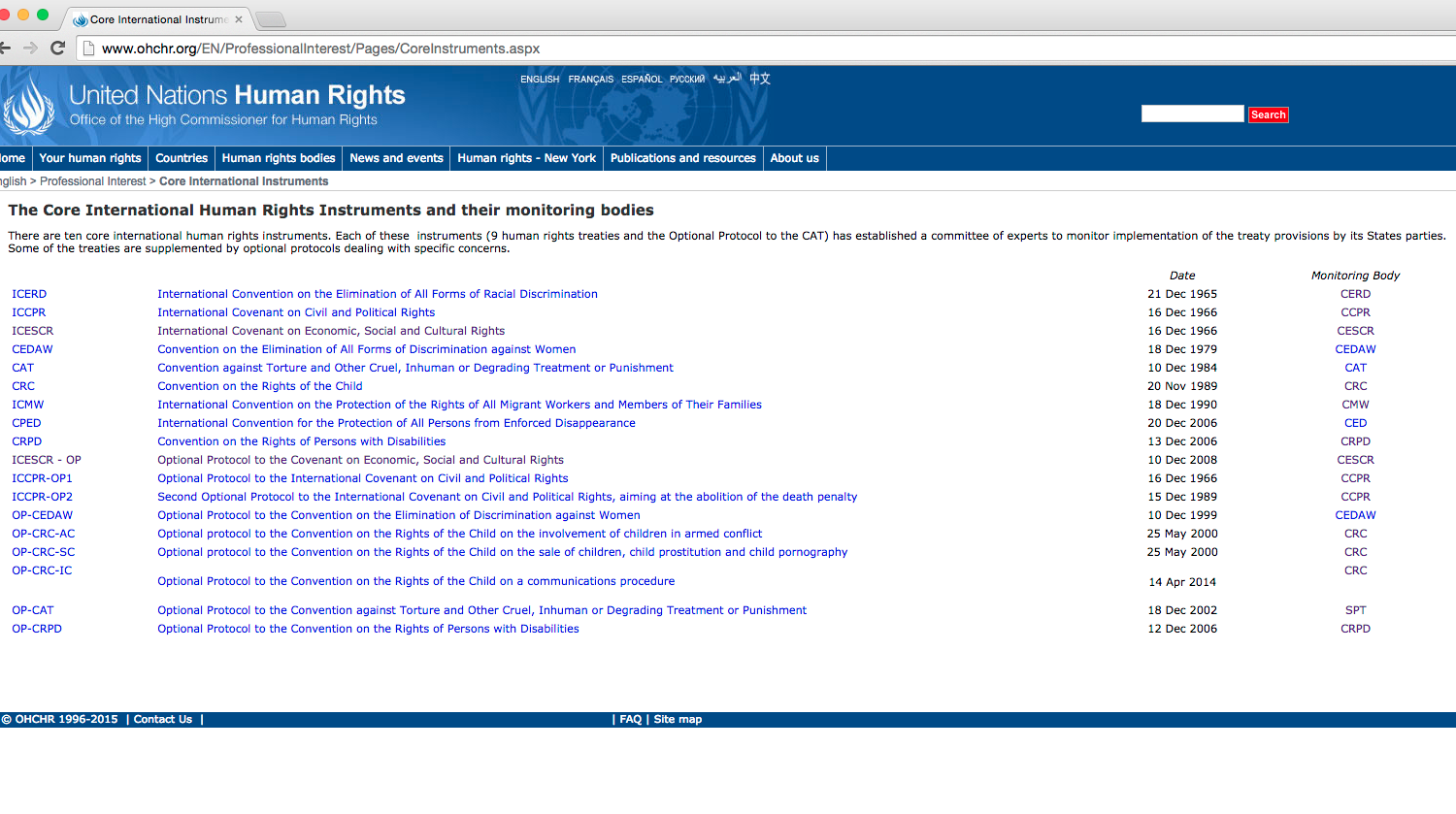 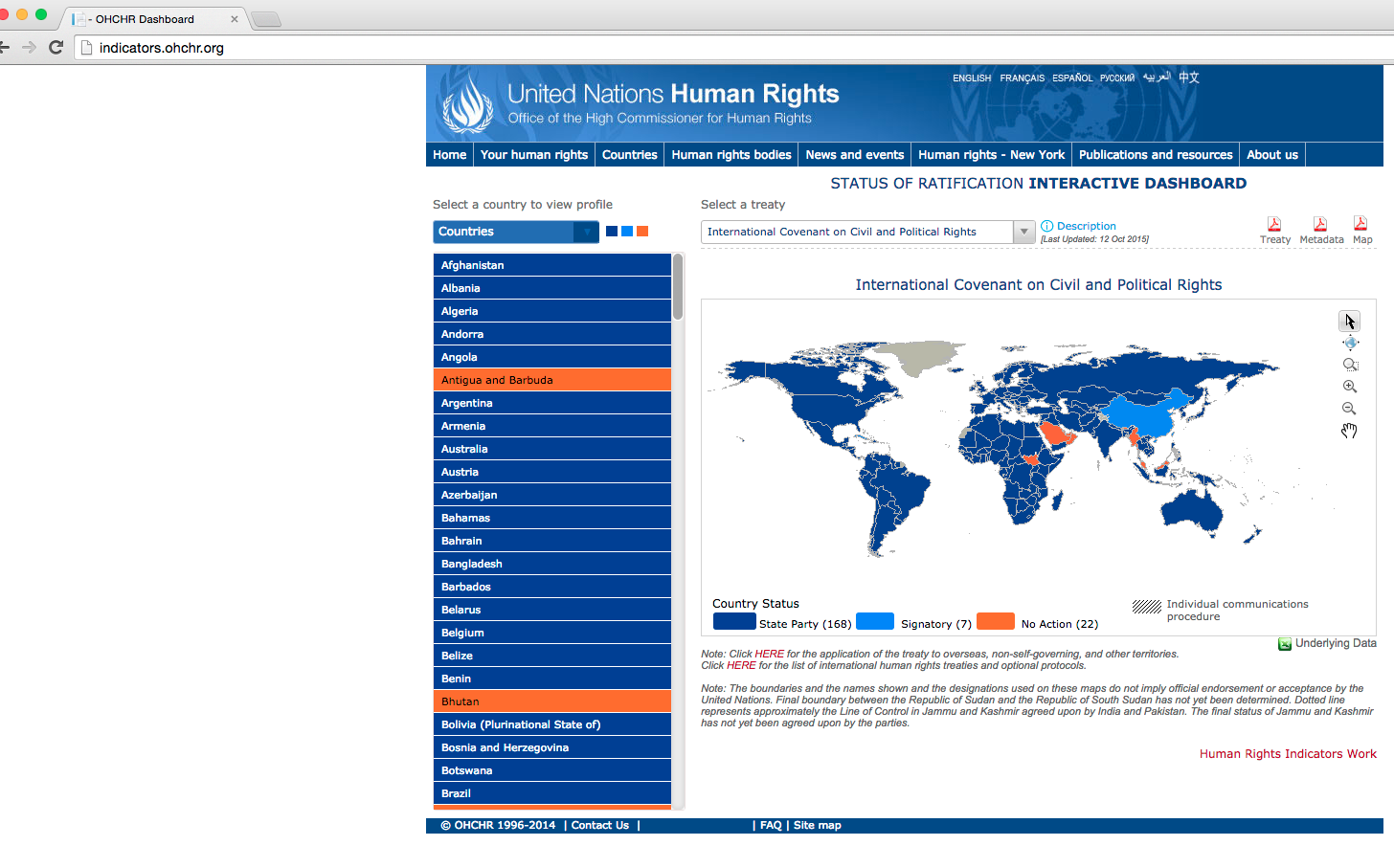 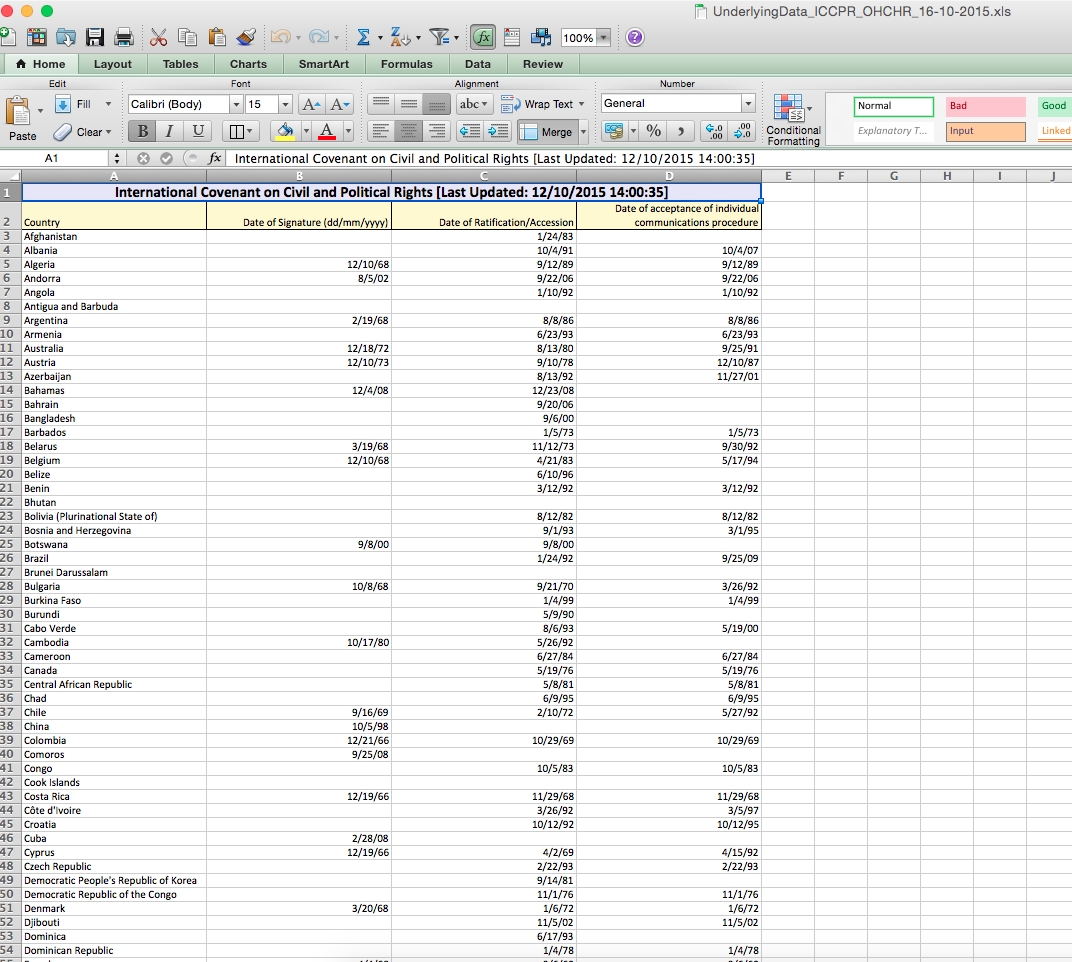 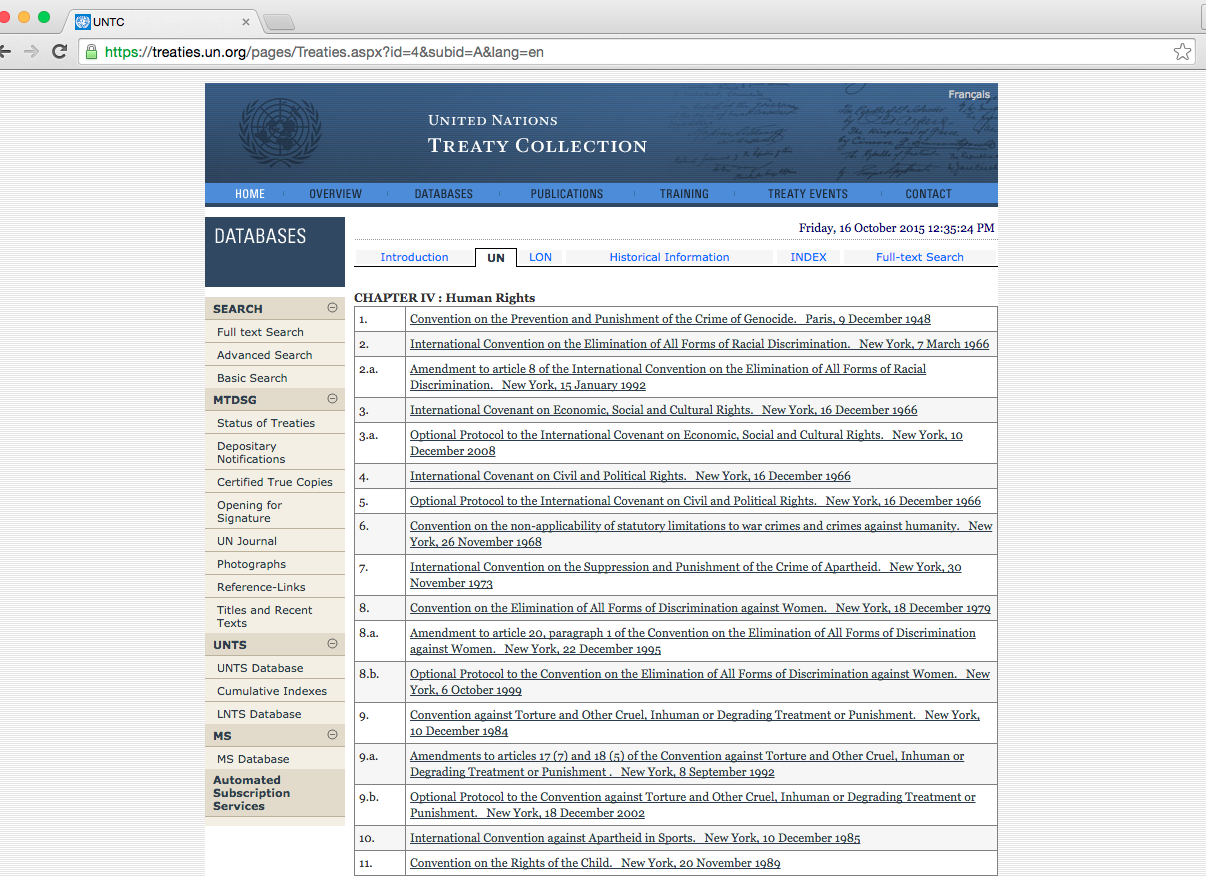 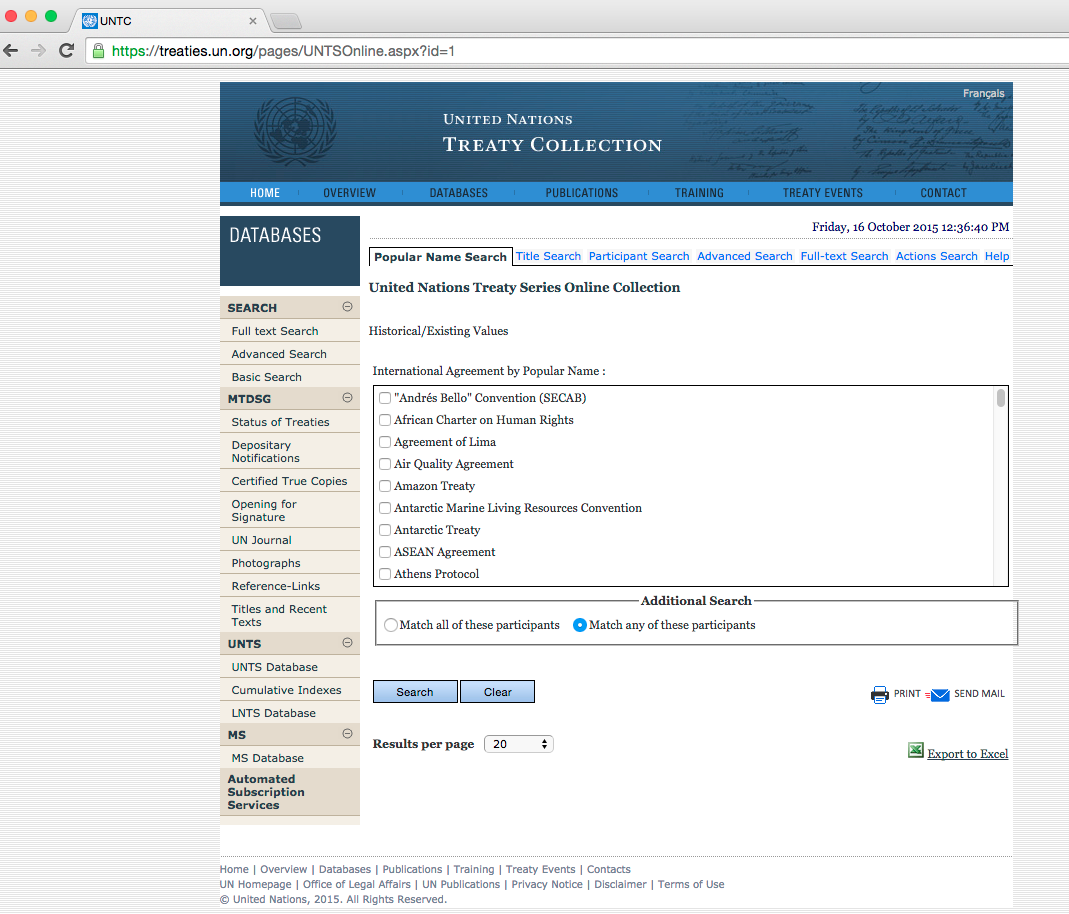 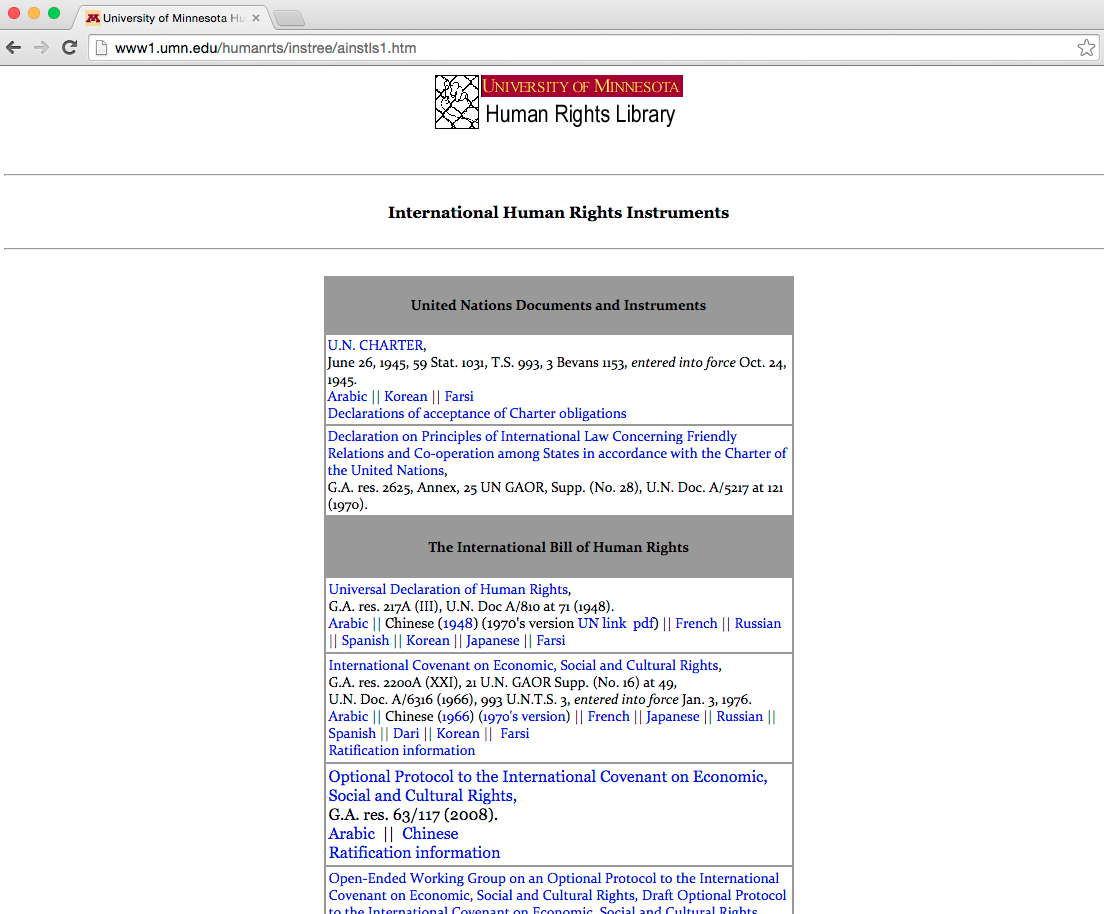 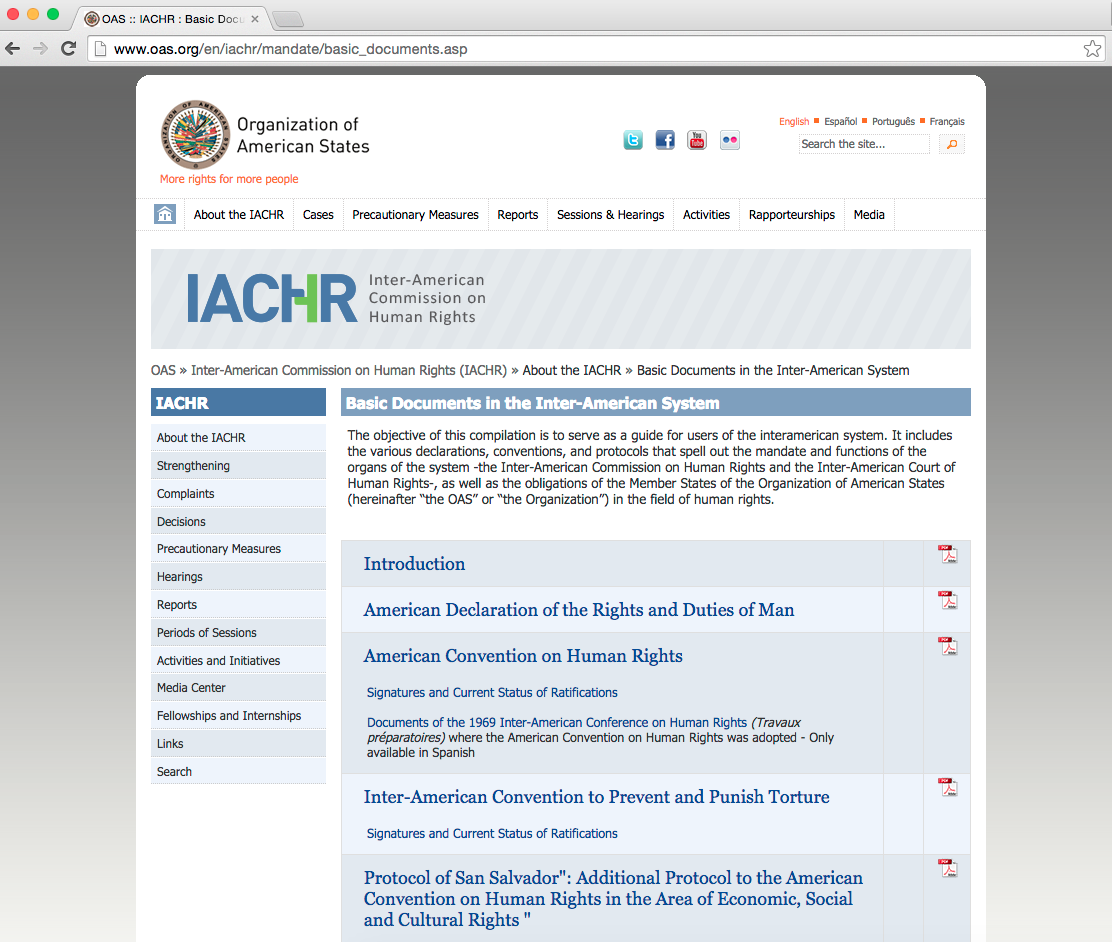 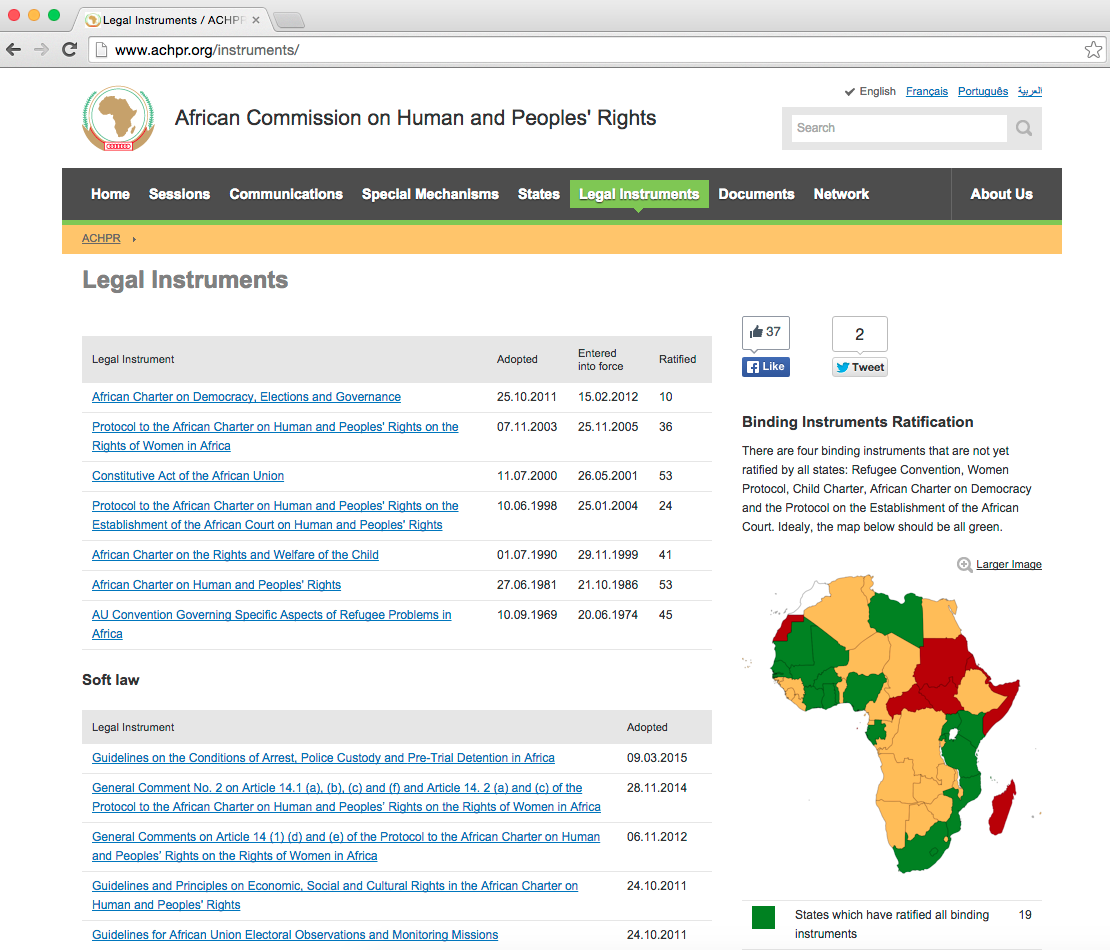 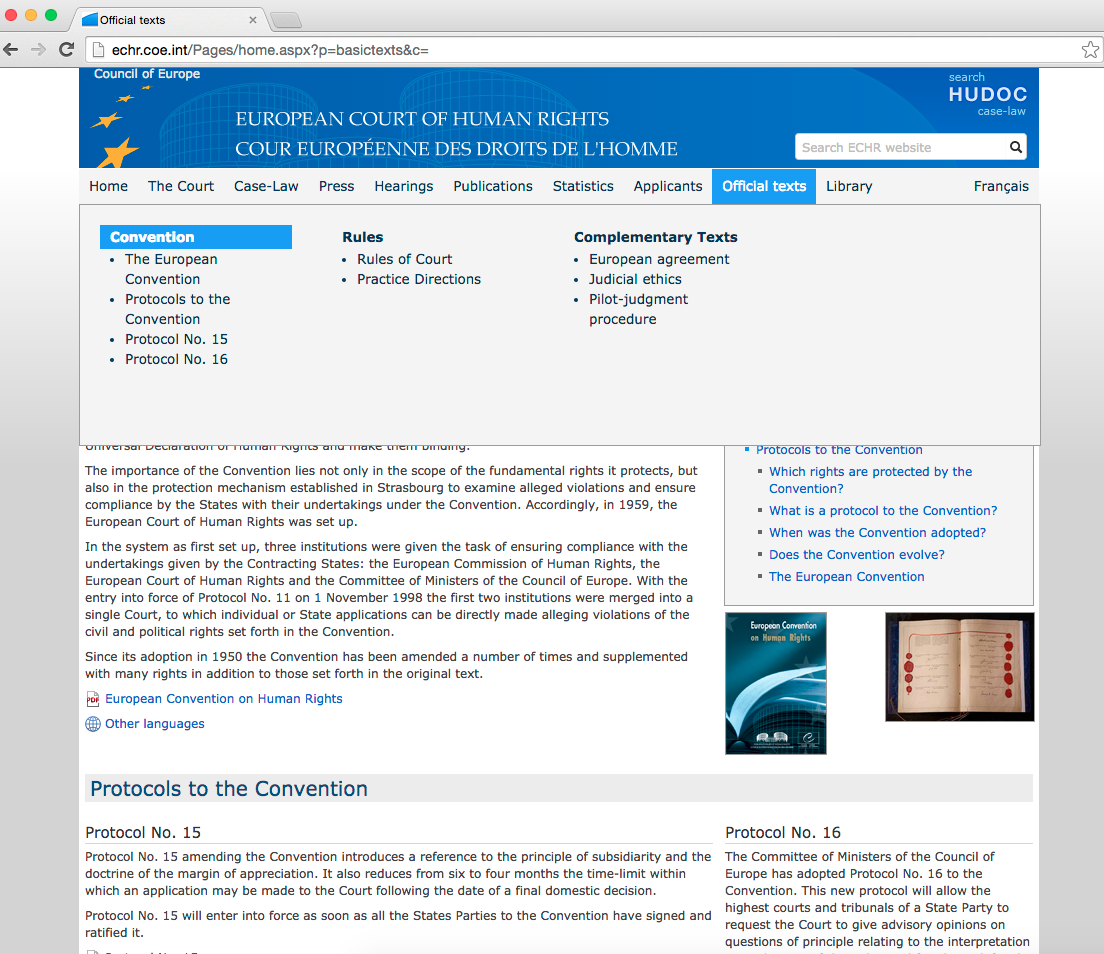 Resolutions
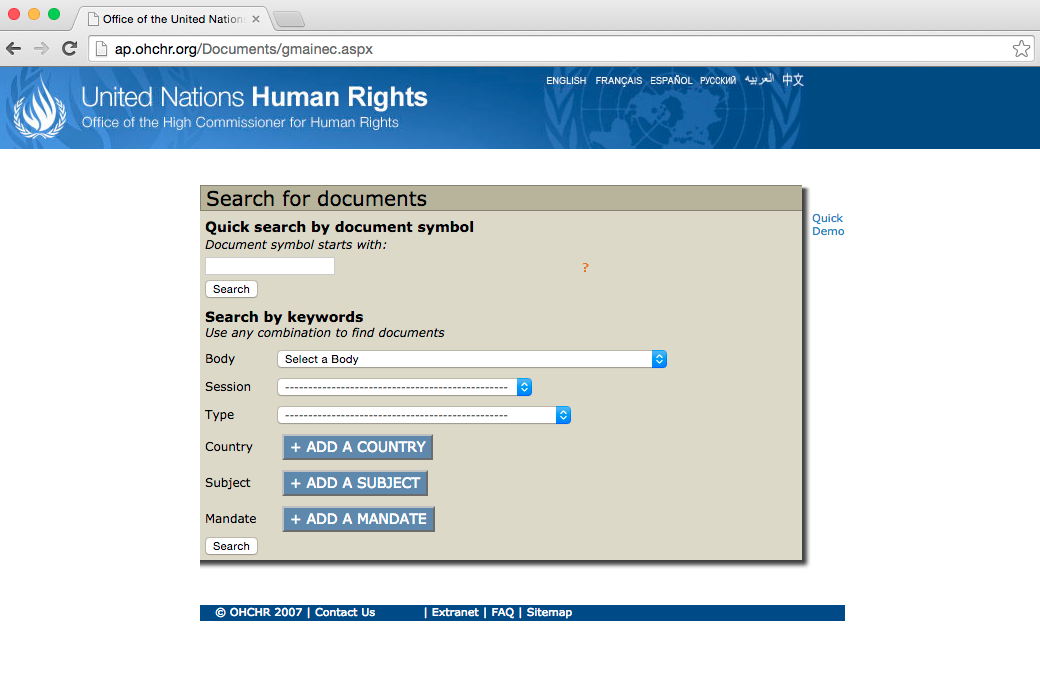 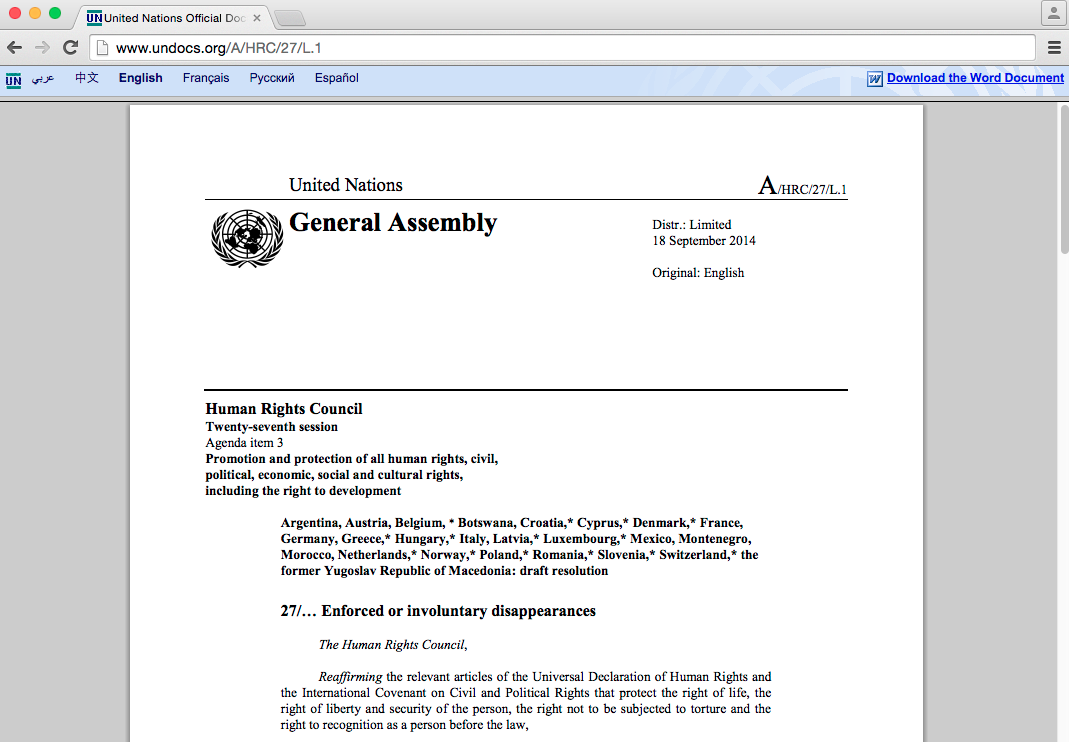 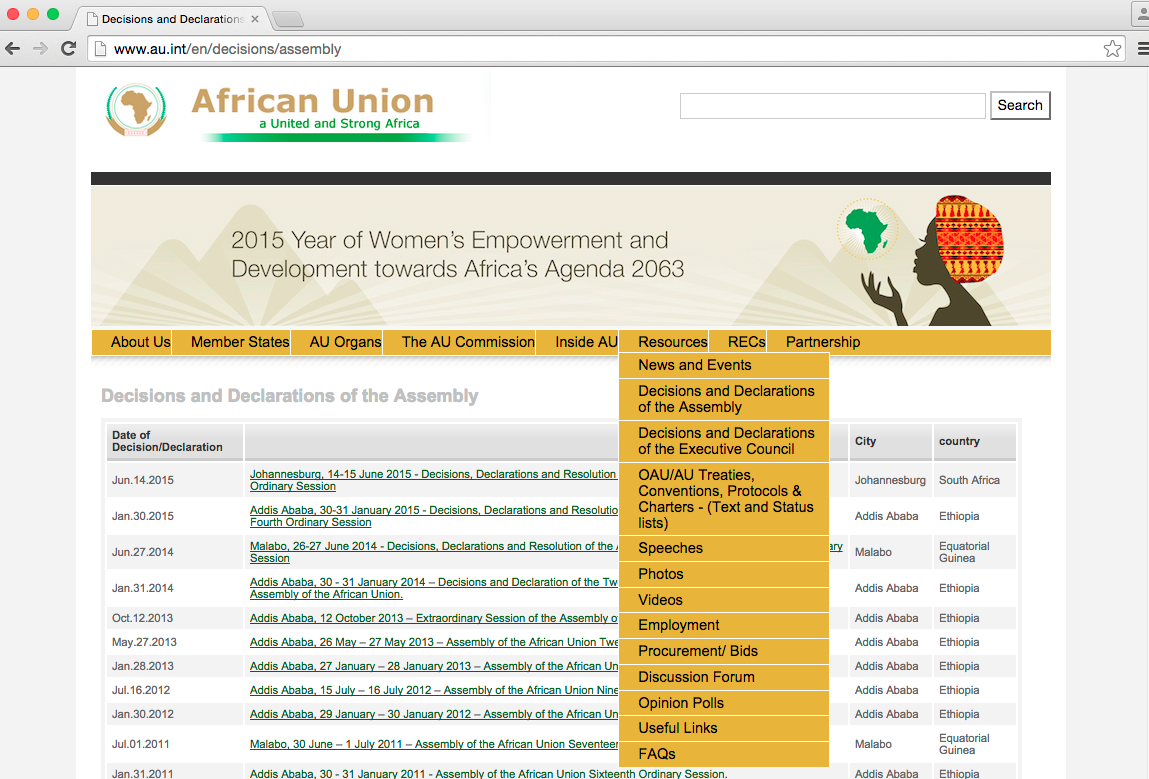 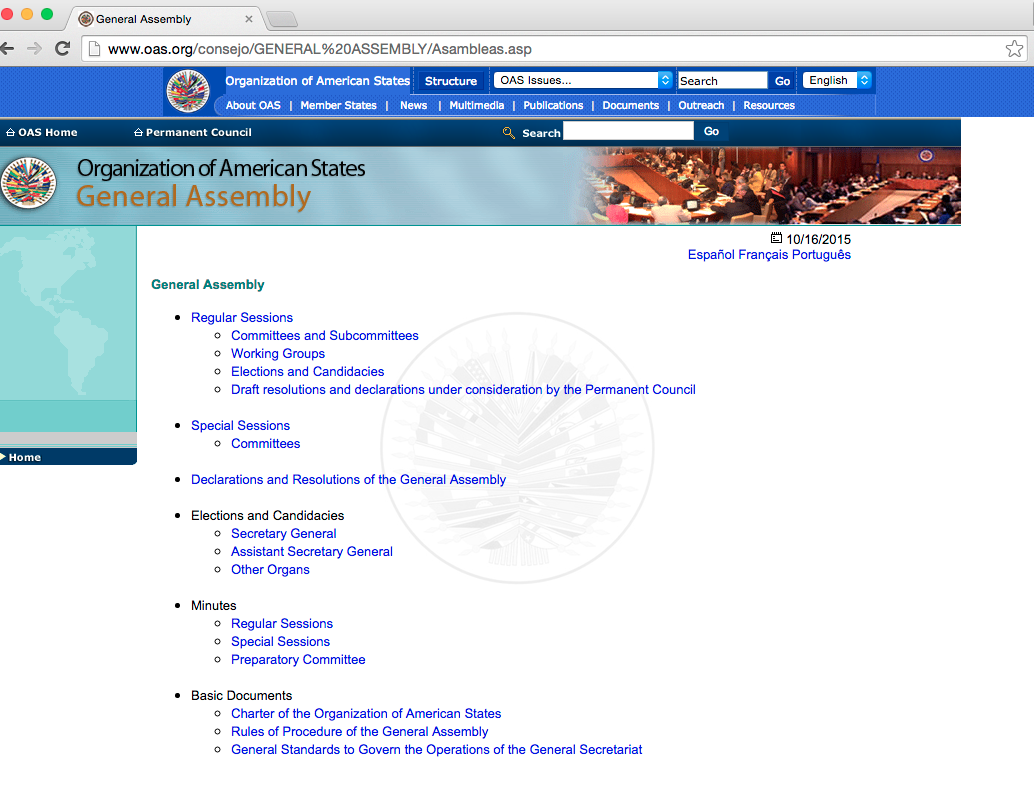 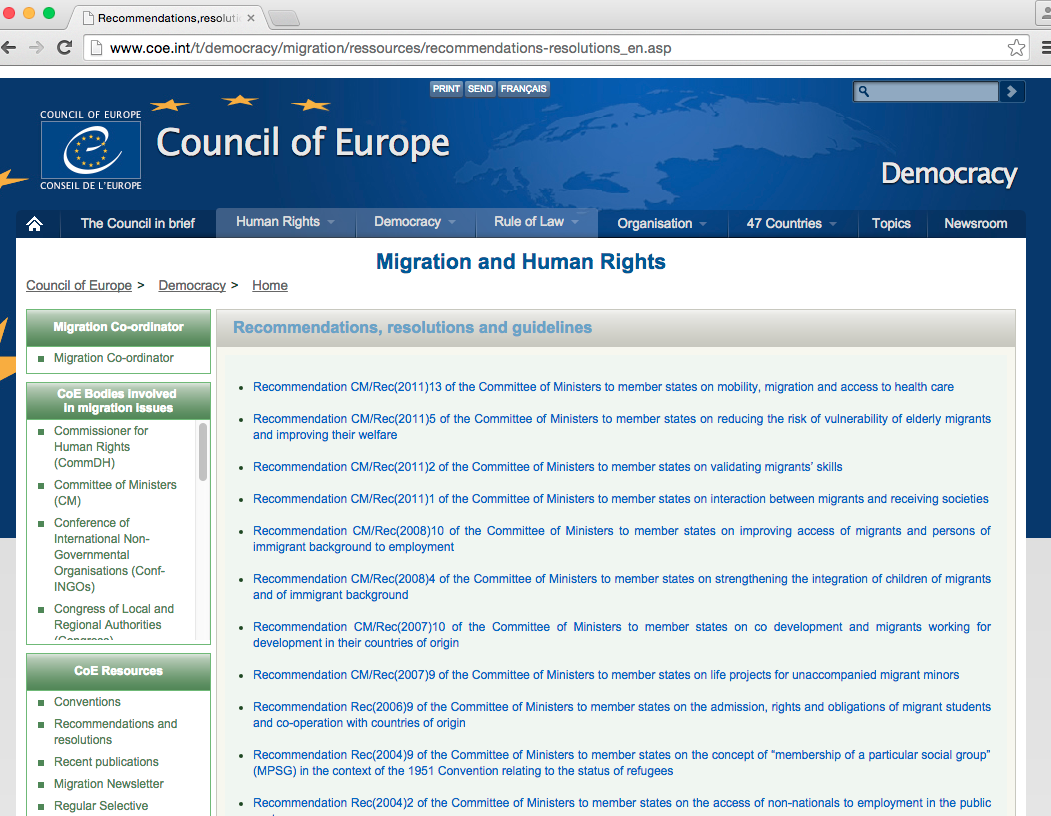 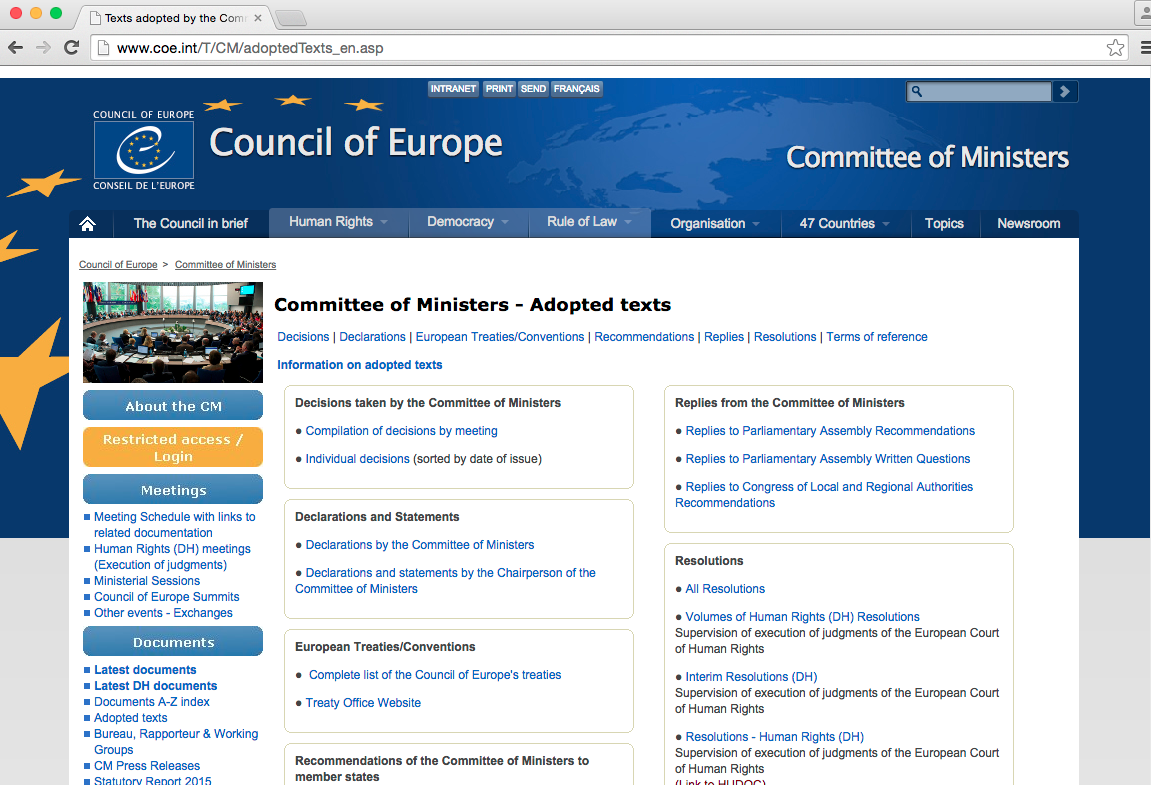 Jurisprudence
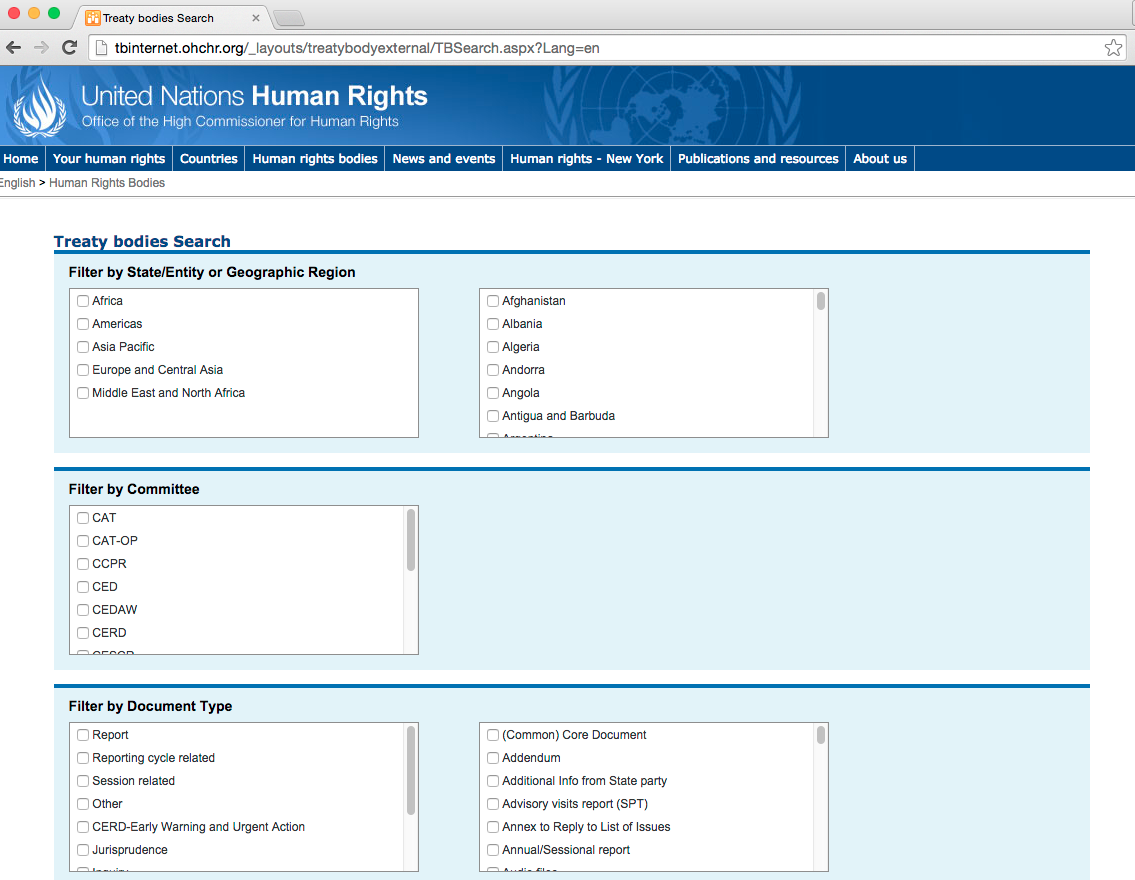 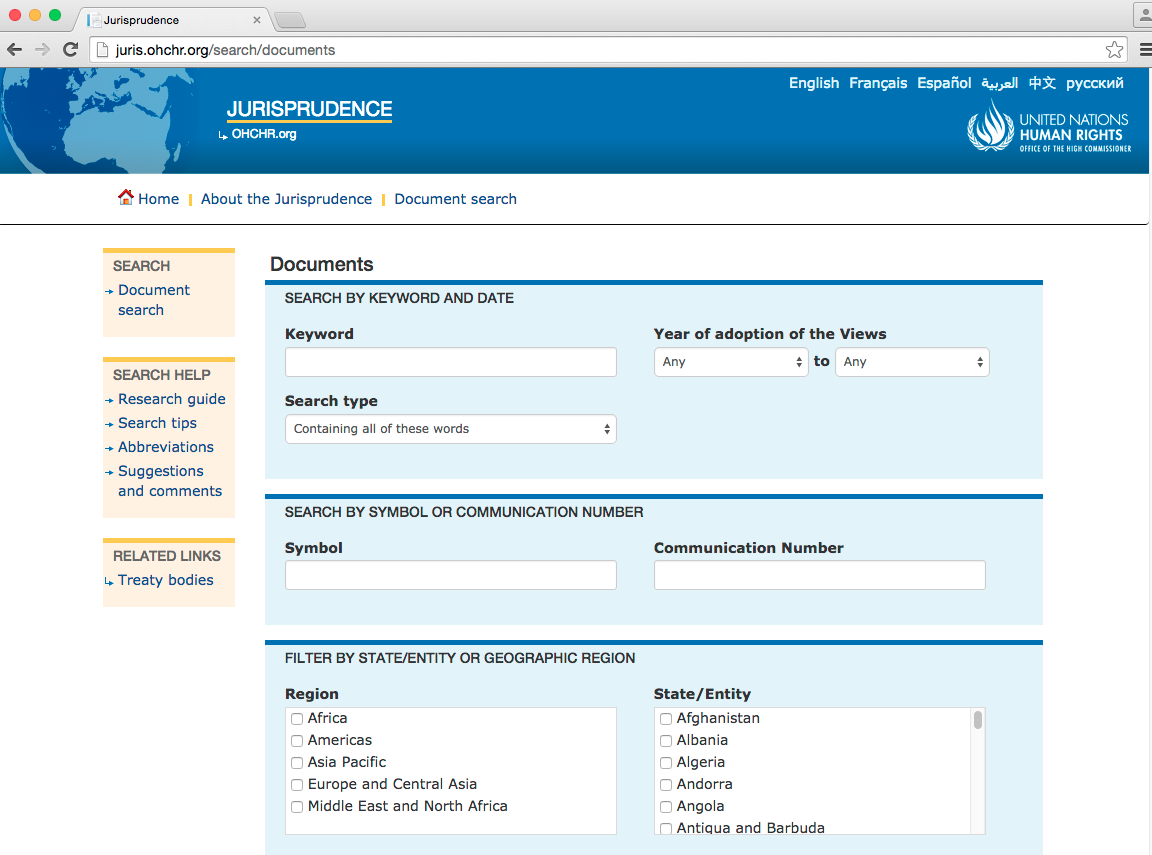 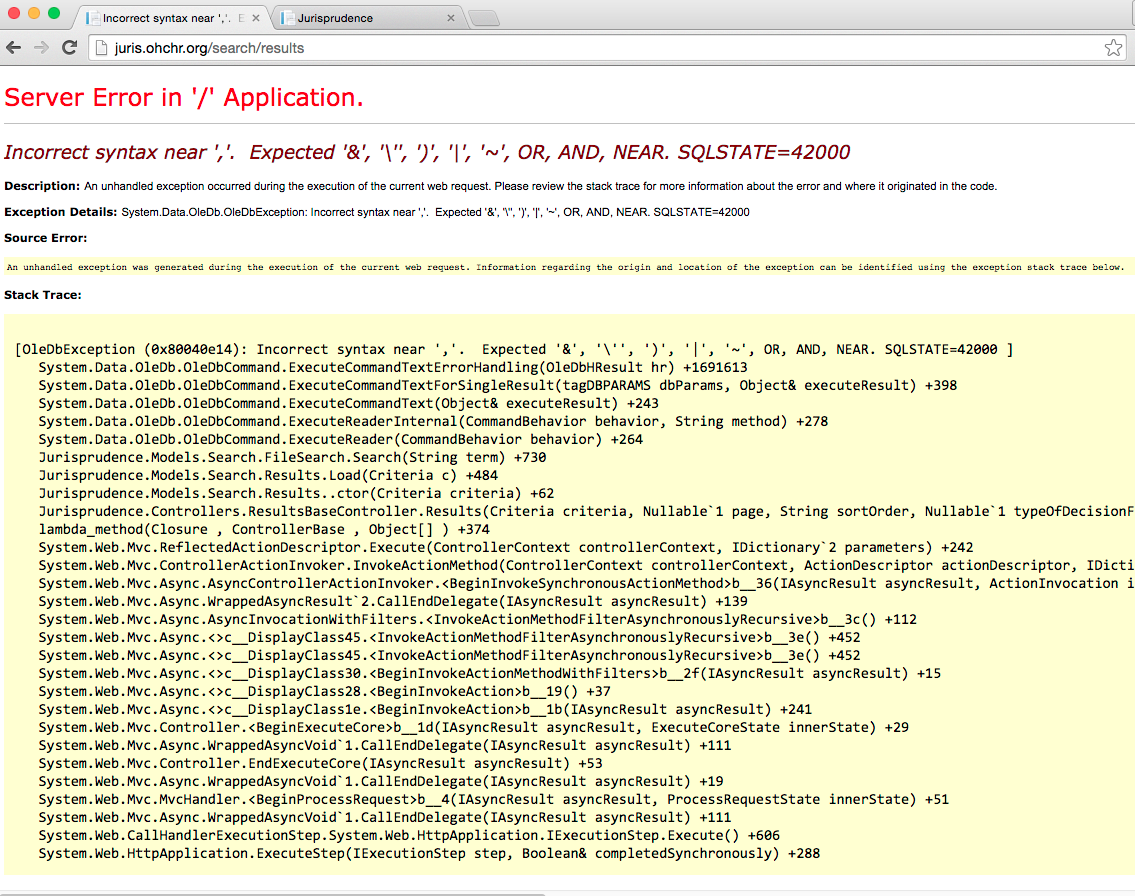 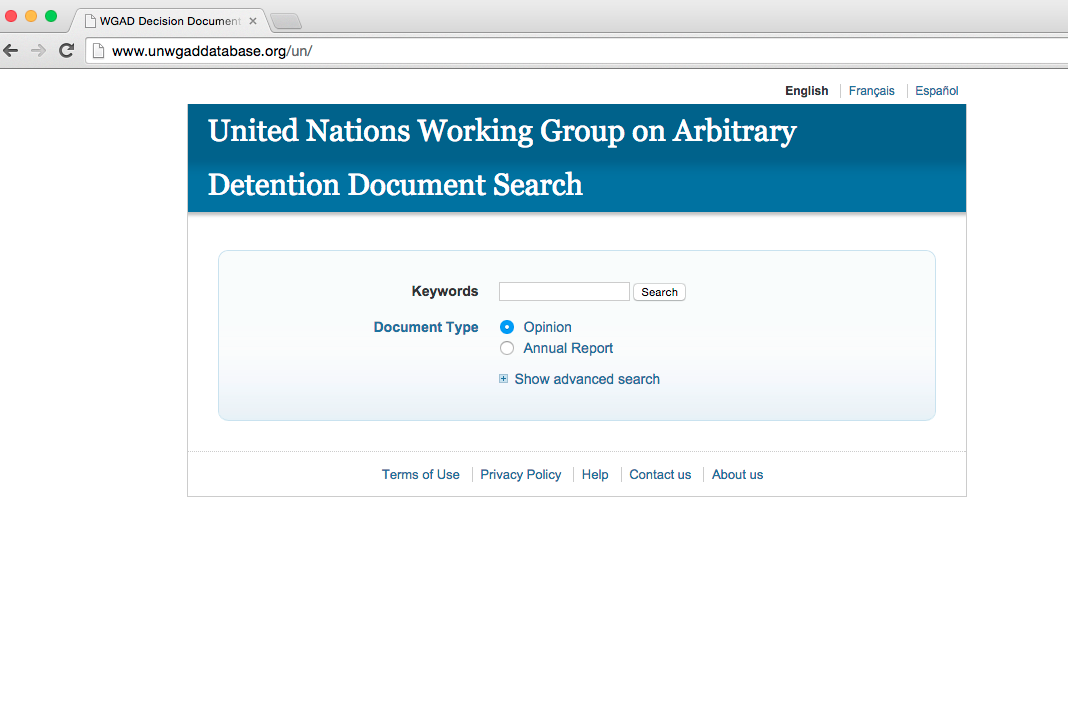 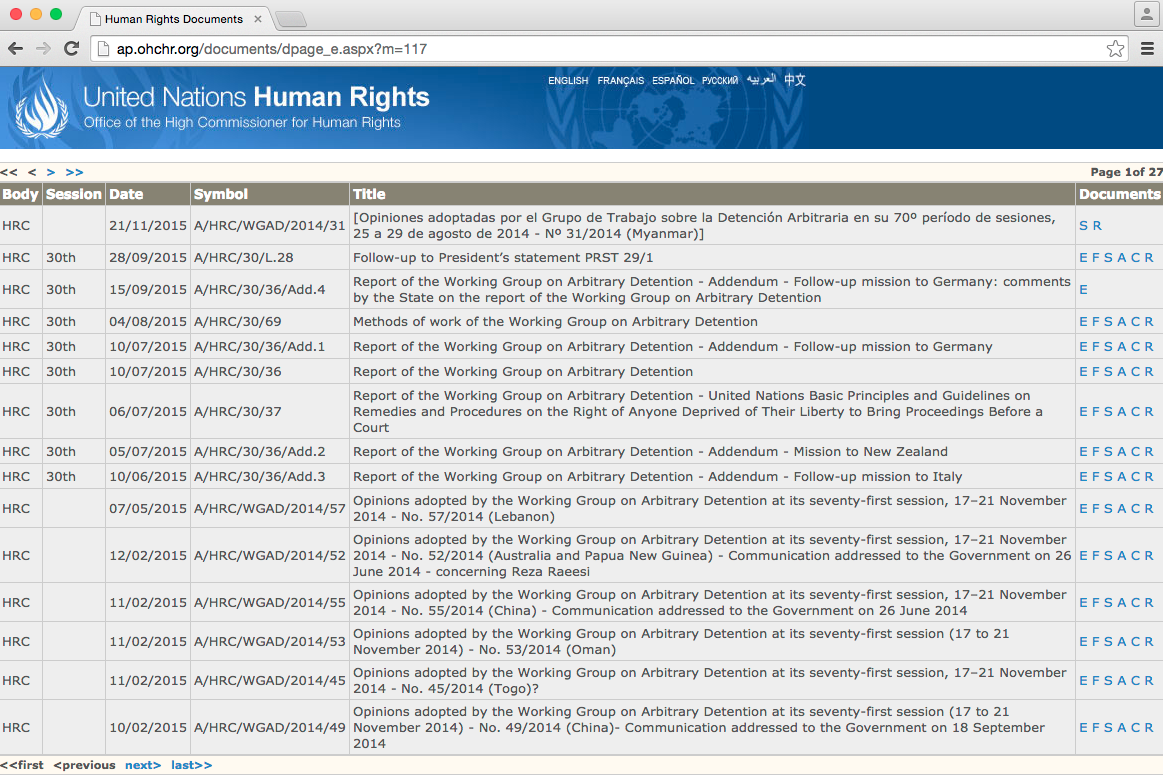 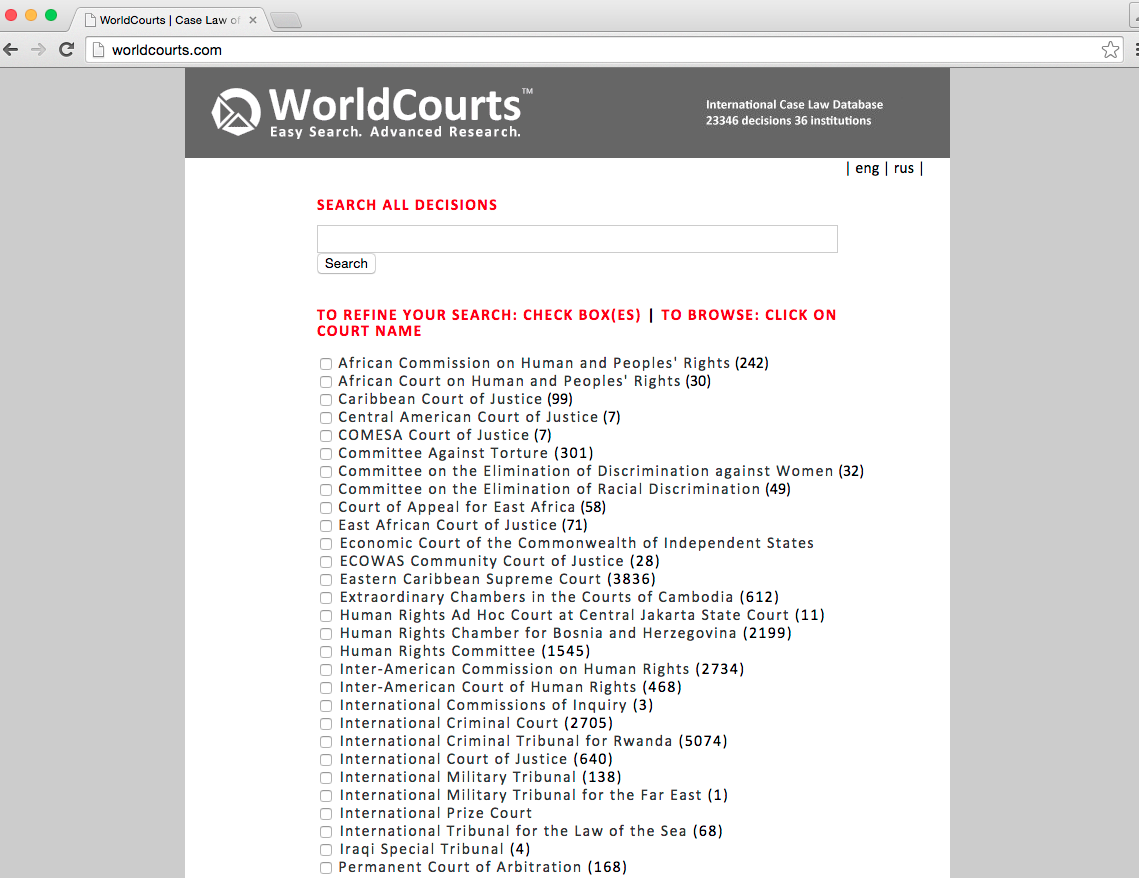 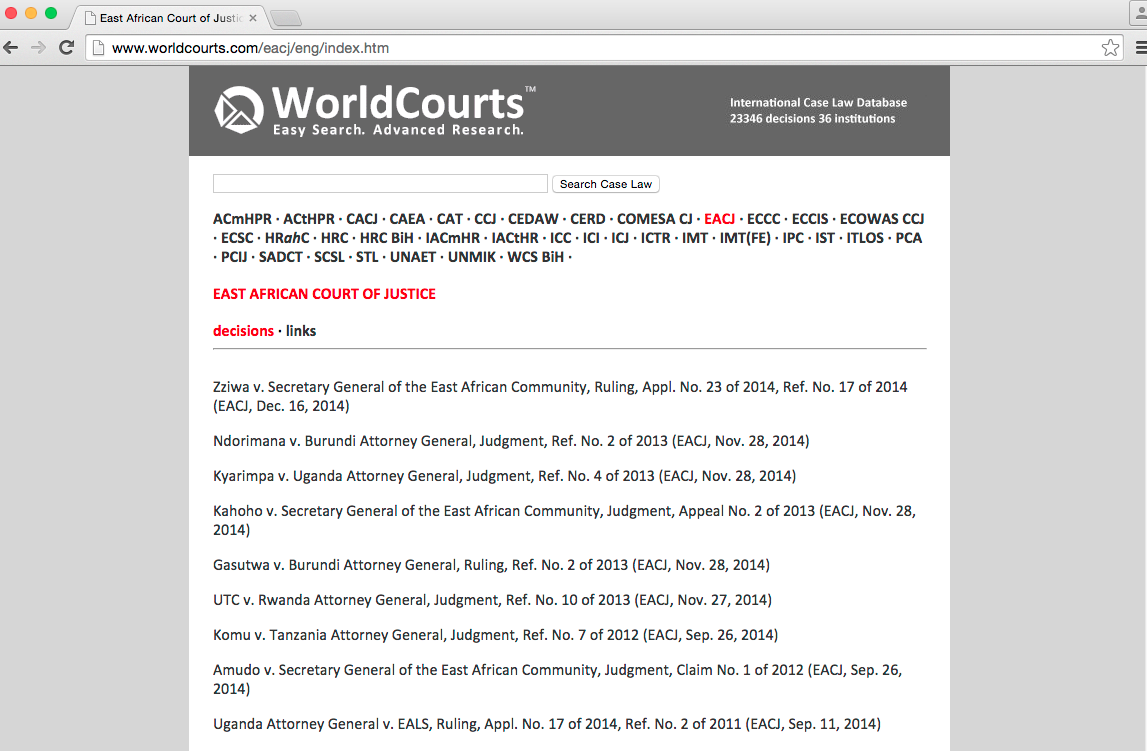 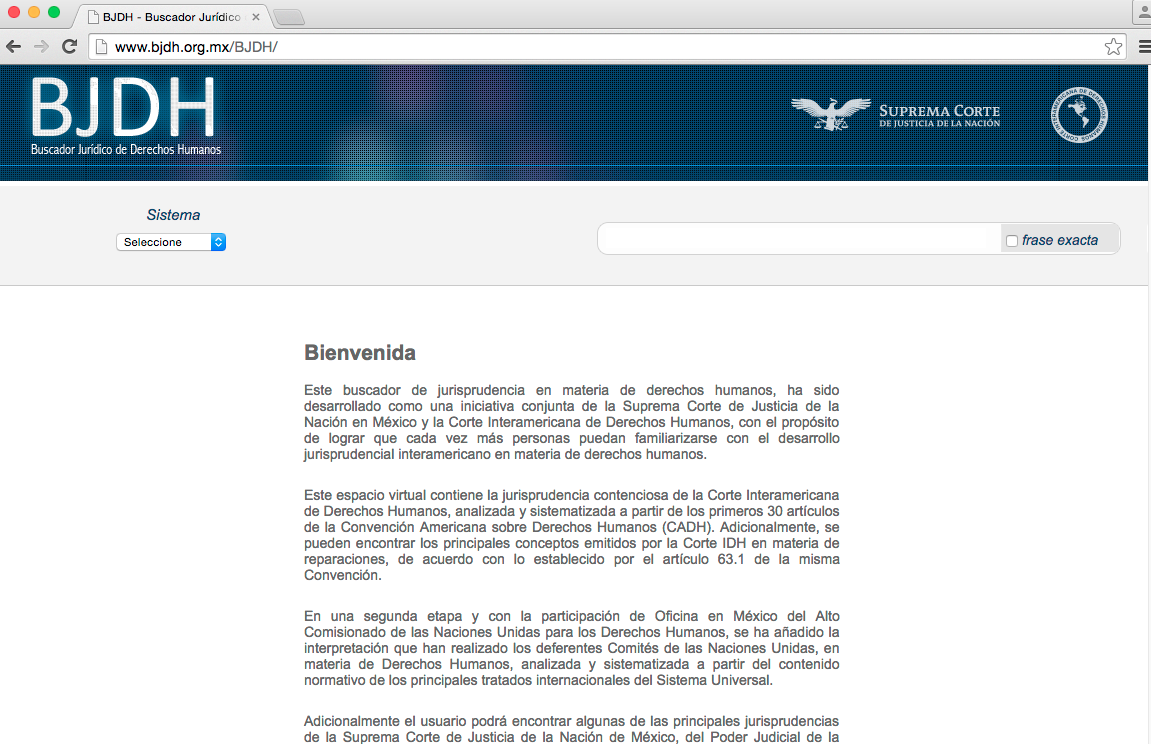 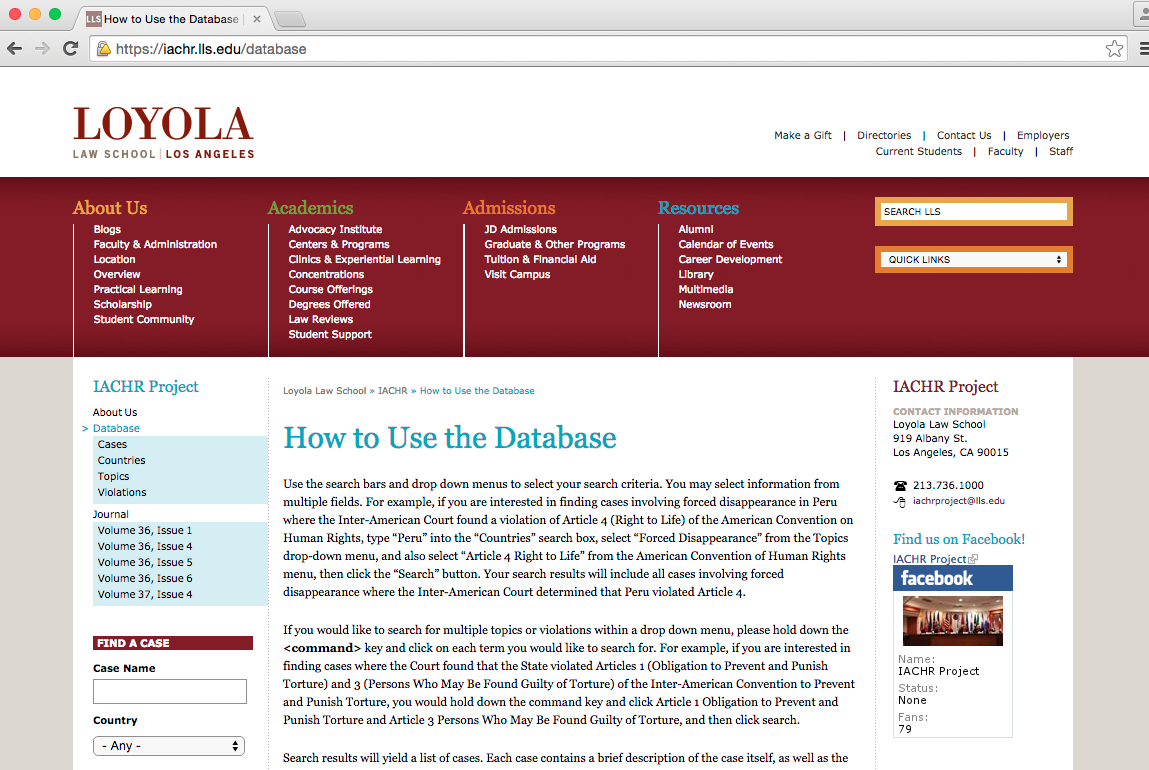 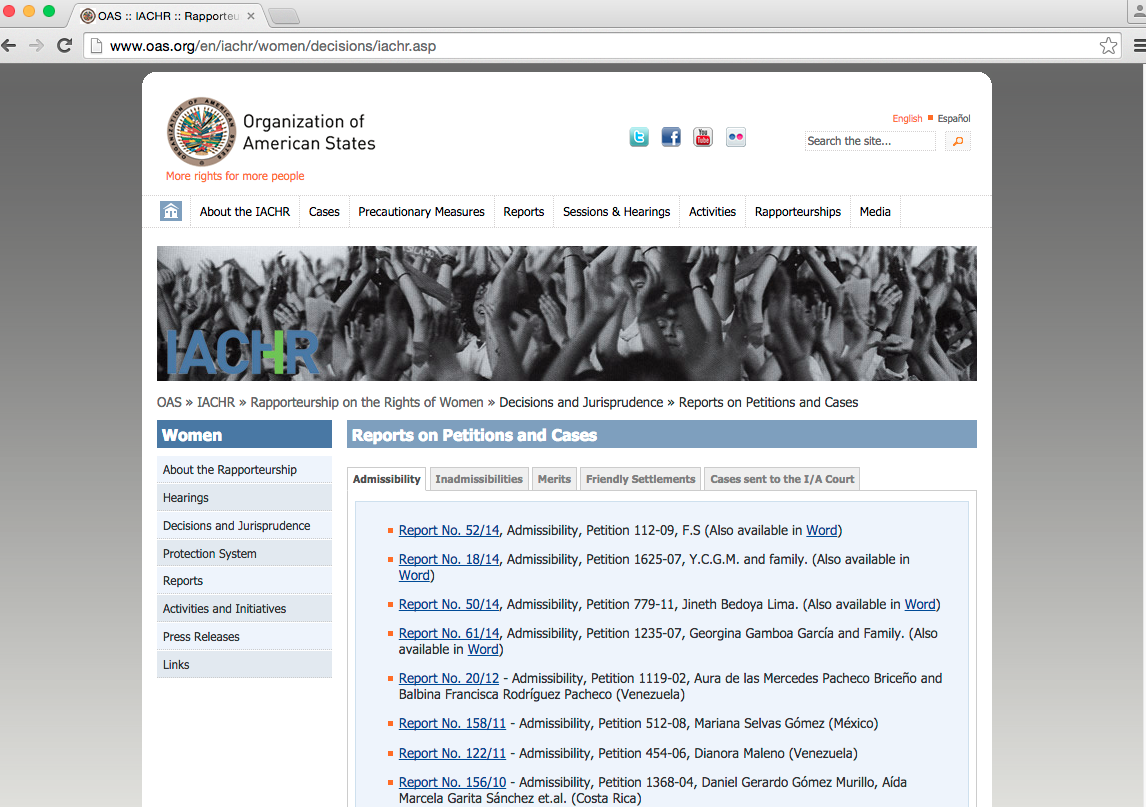 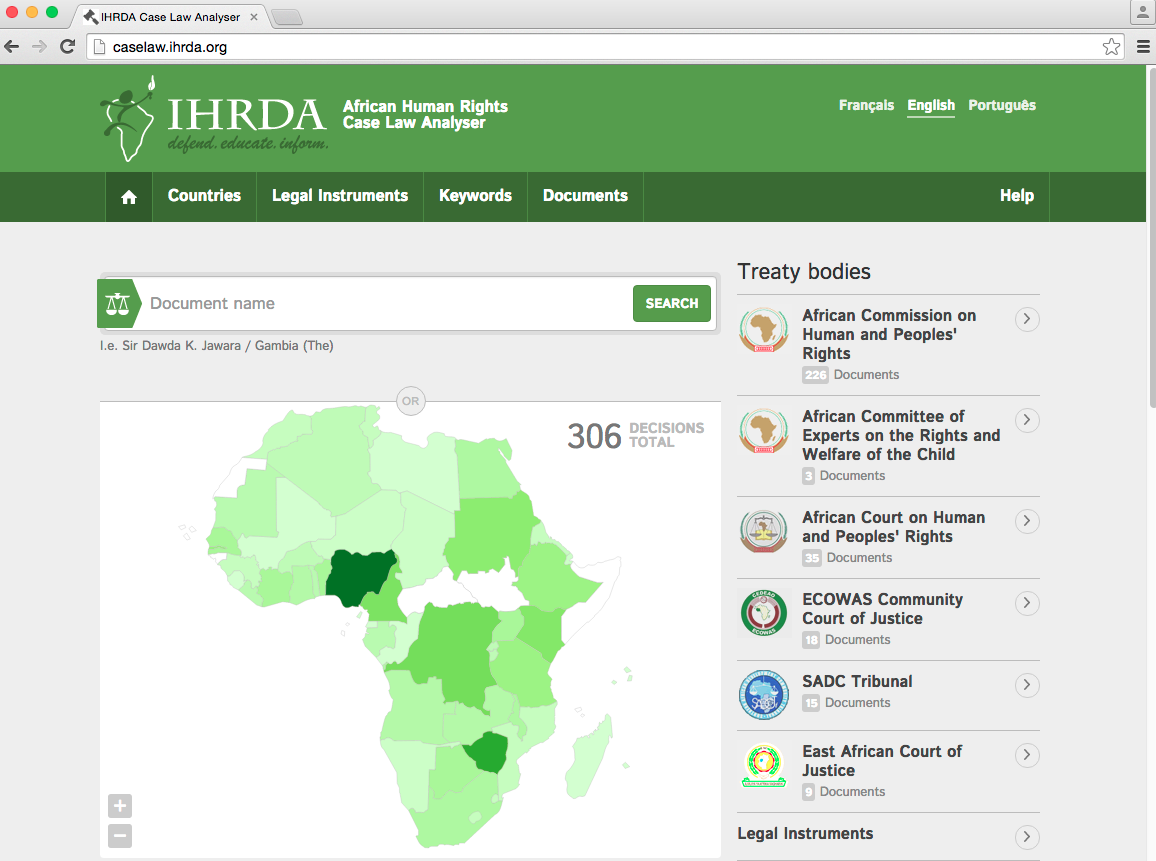 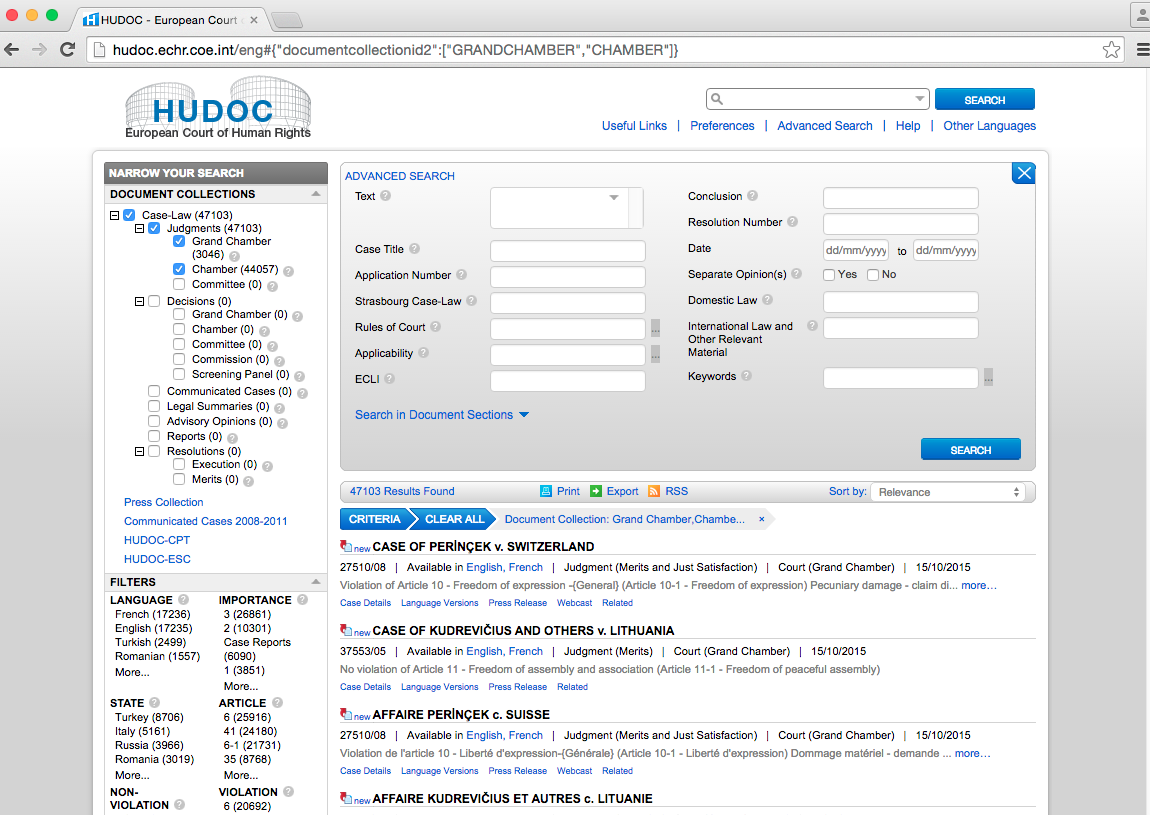 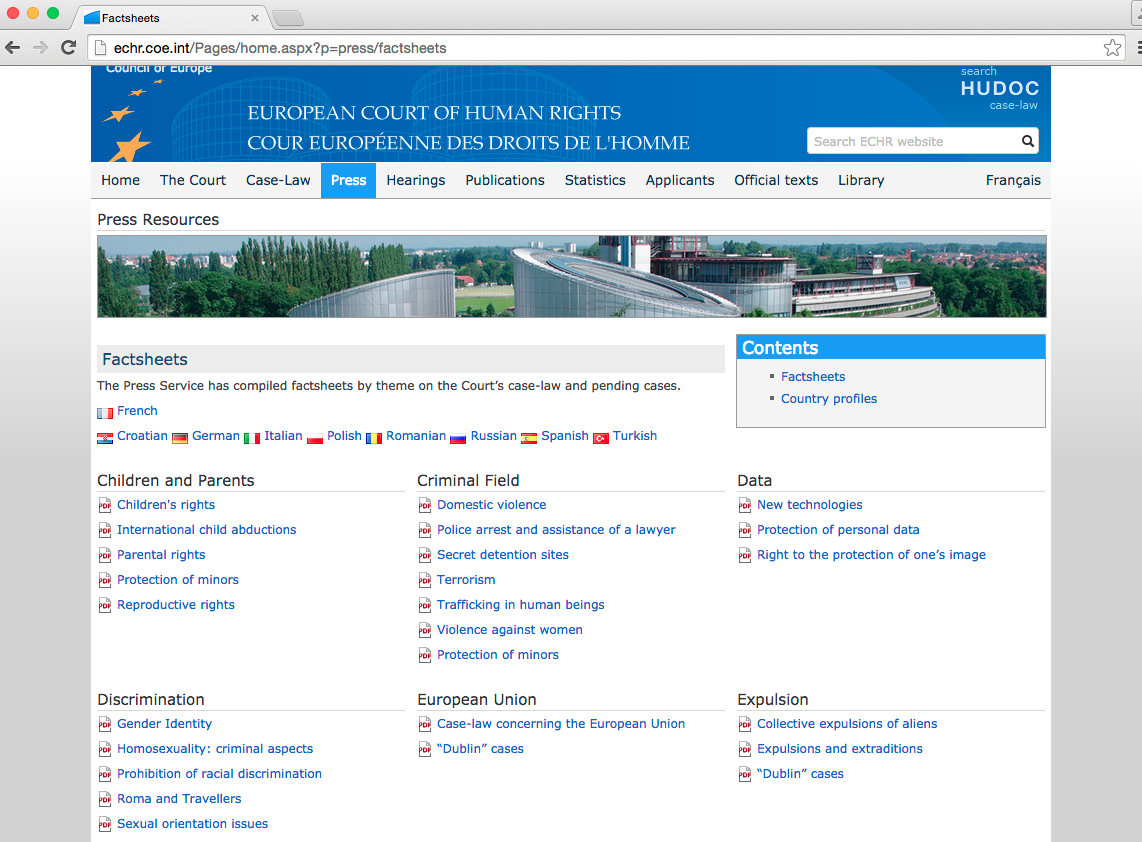 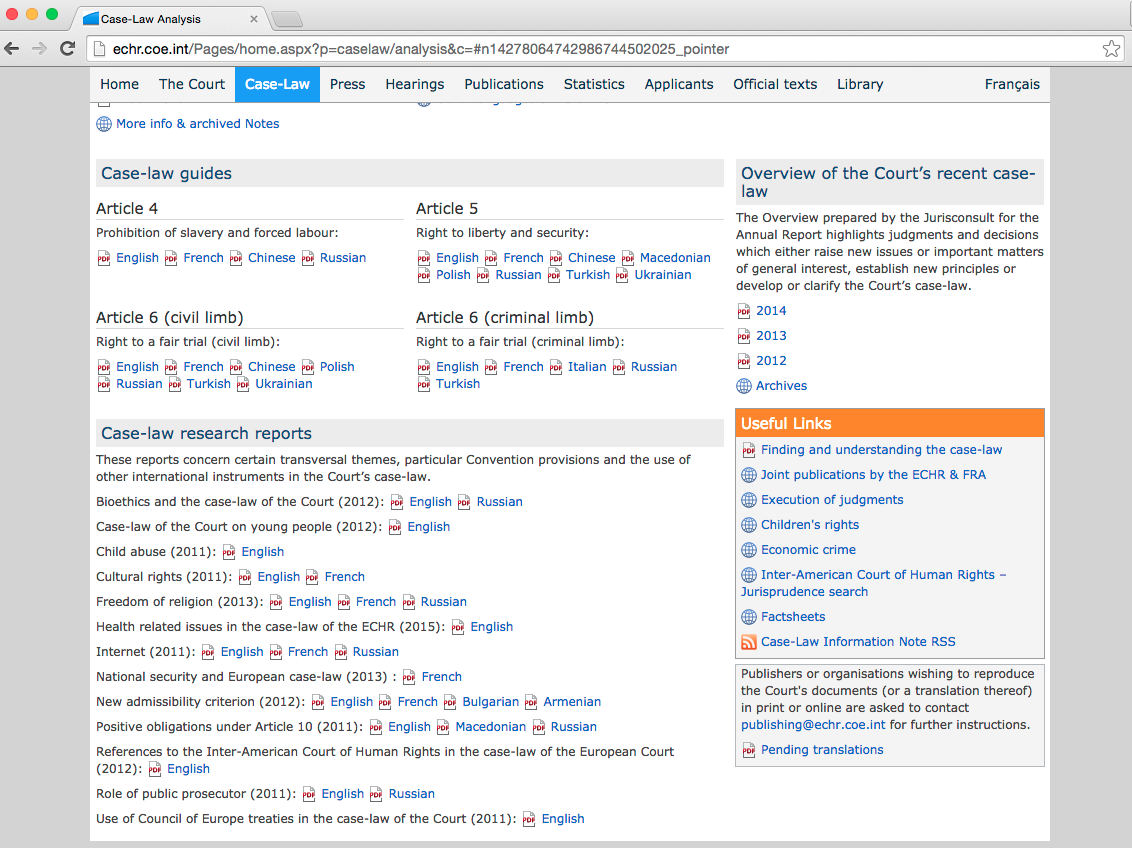 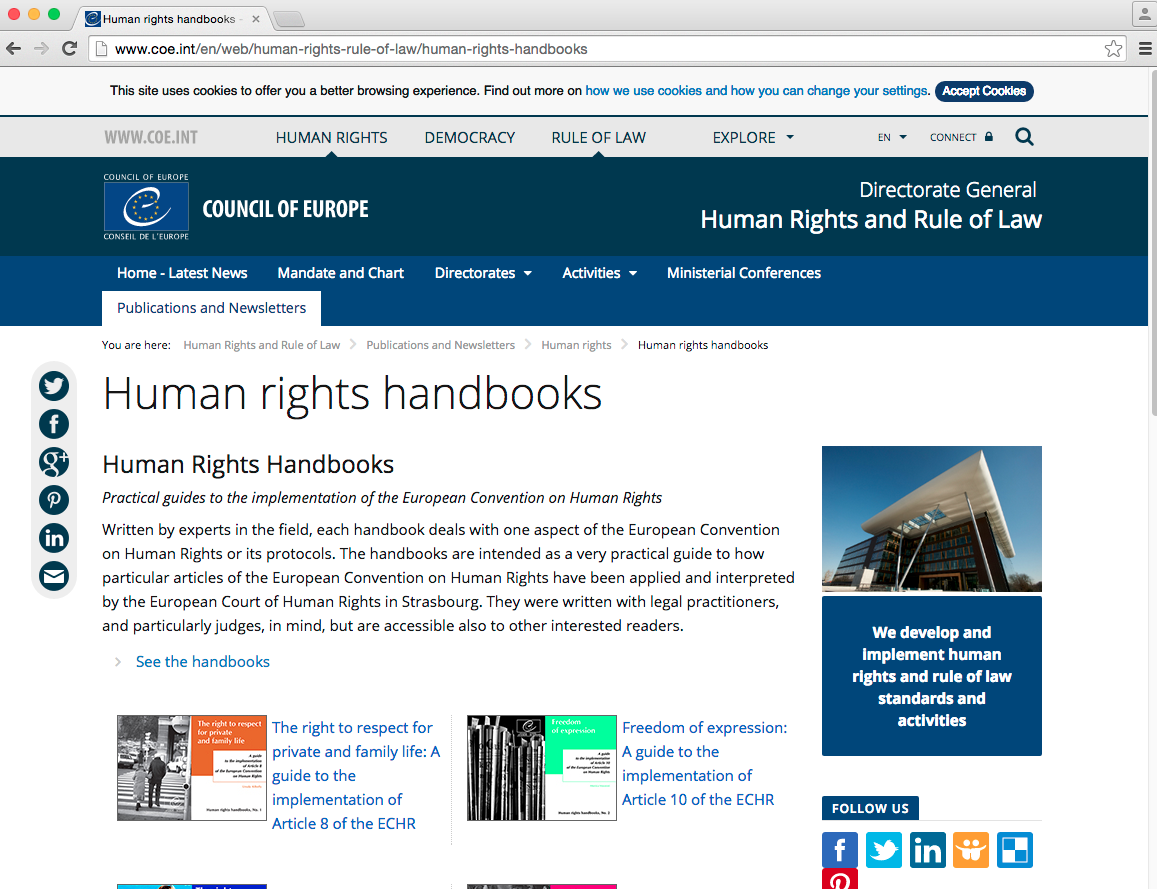 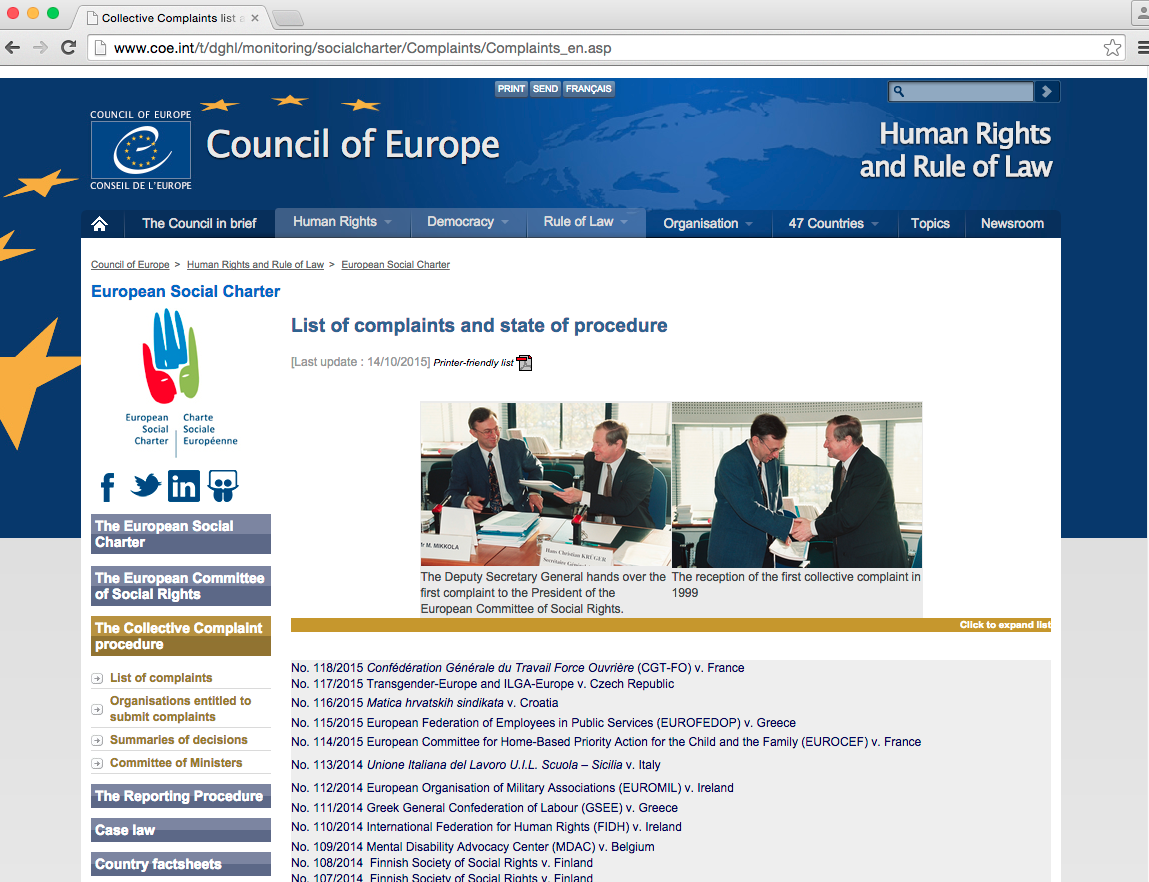 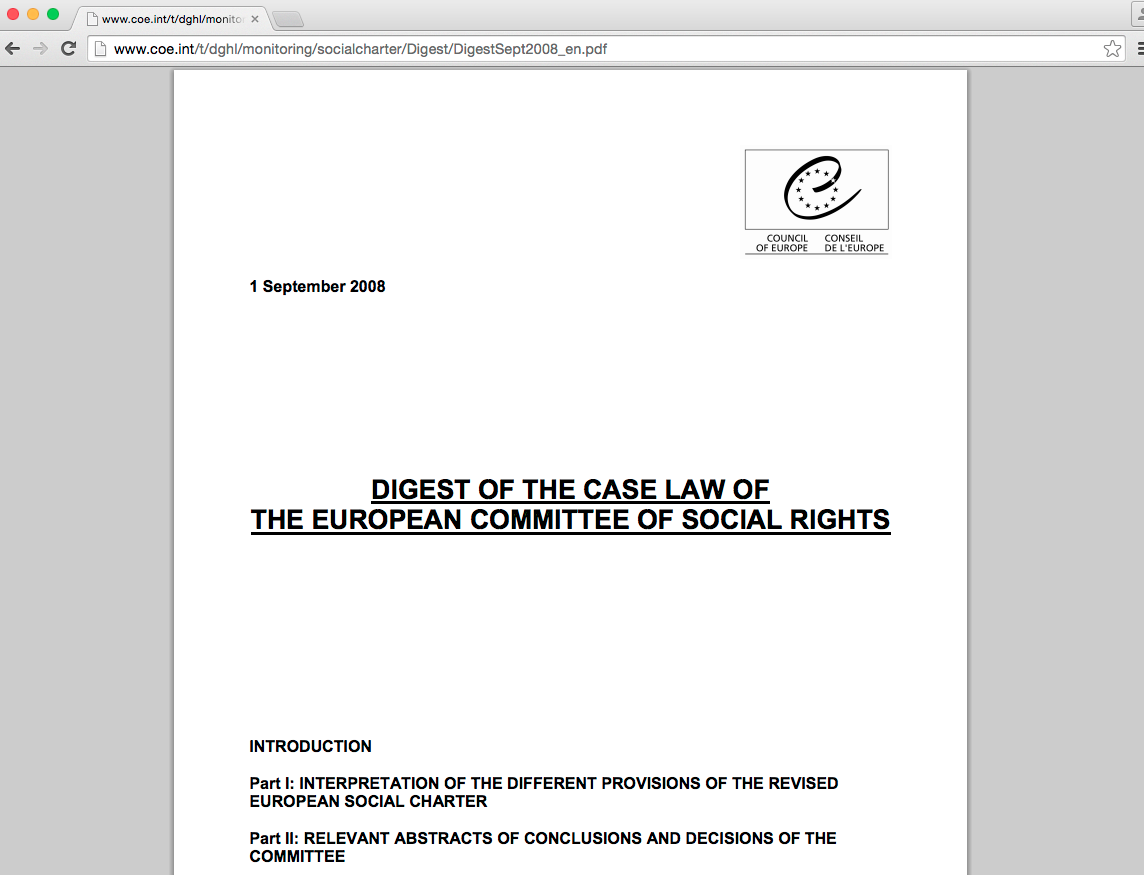 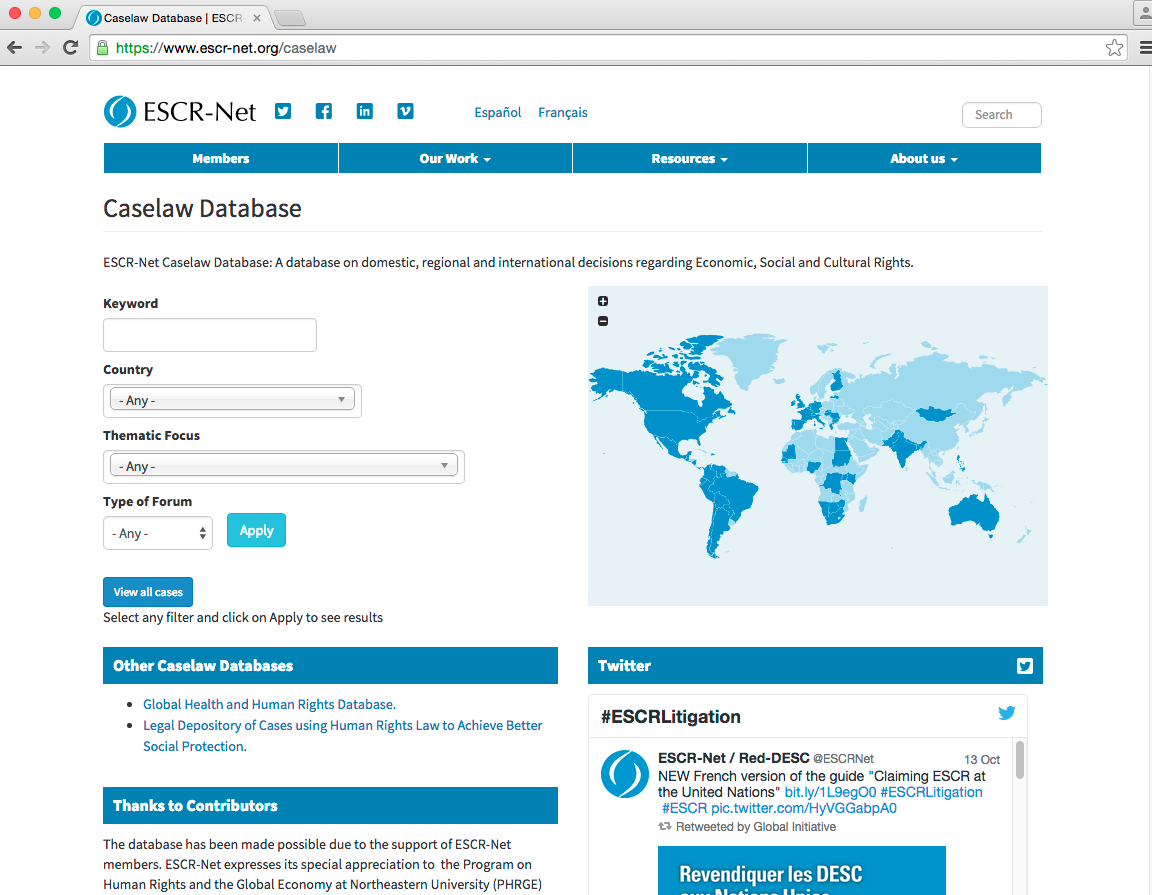 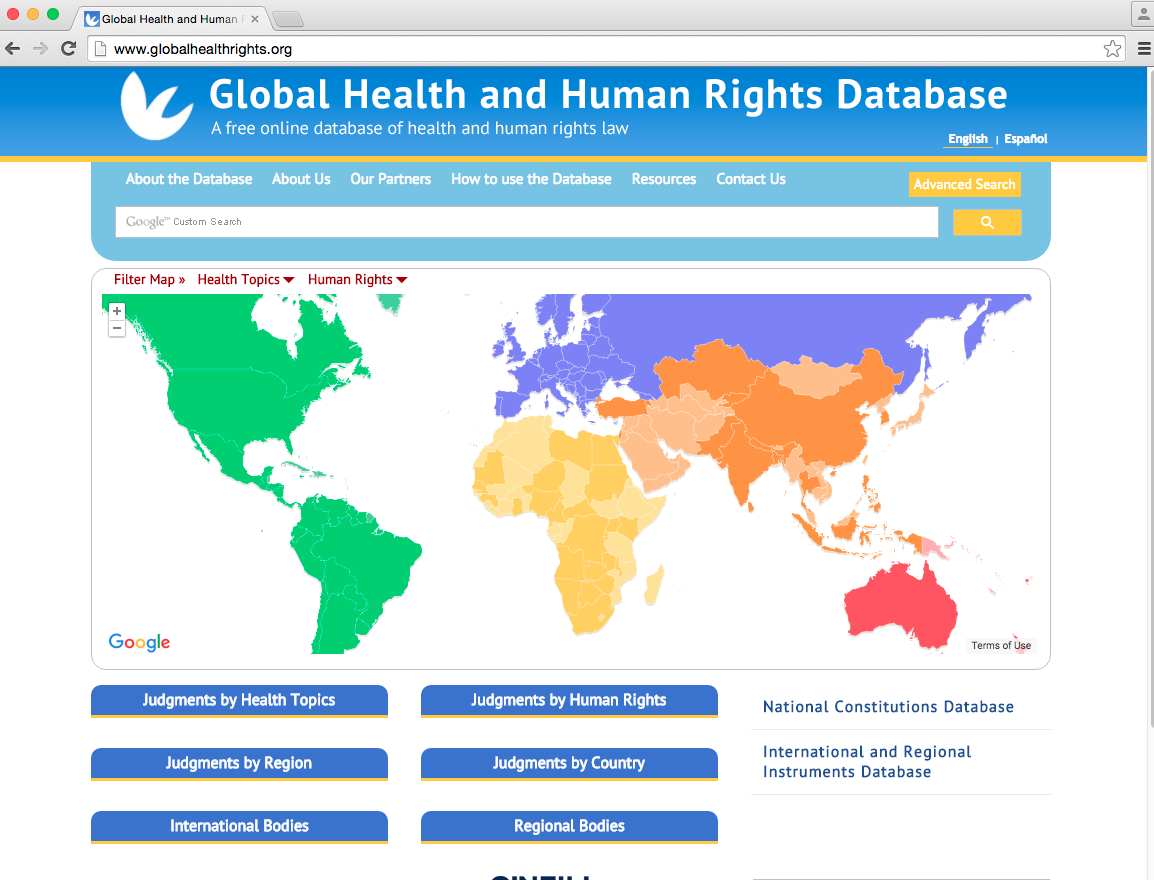 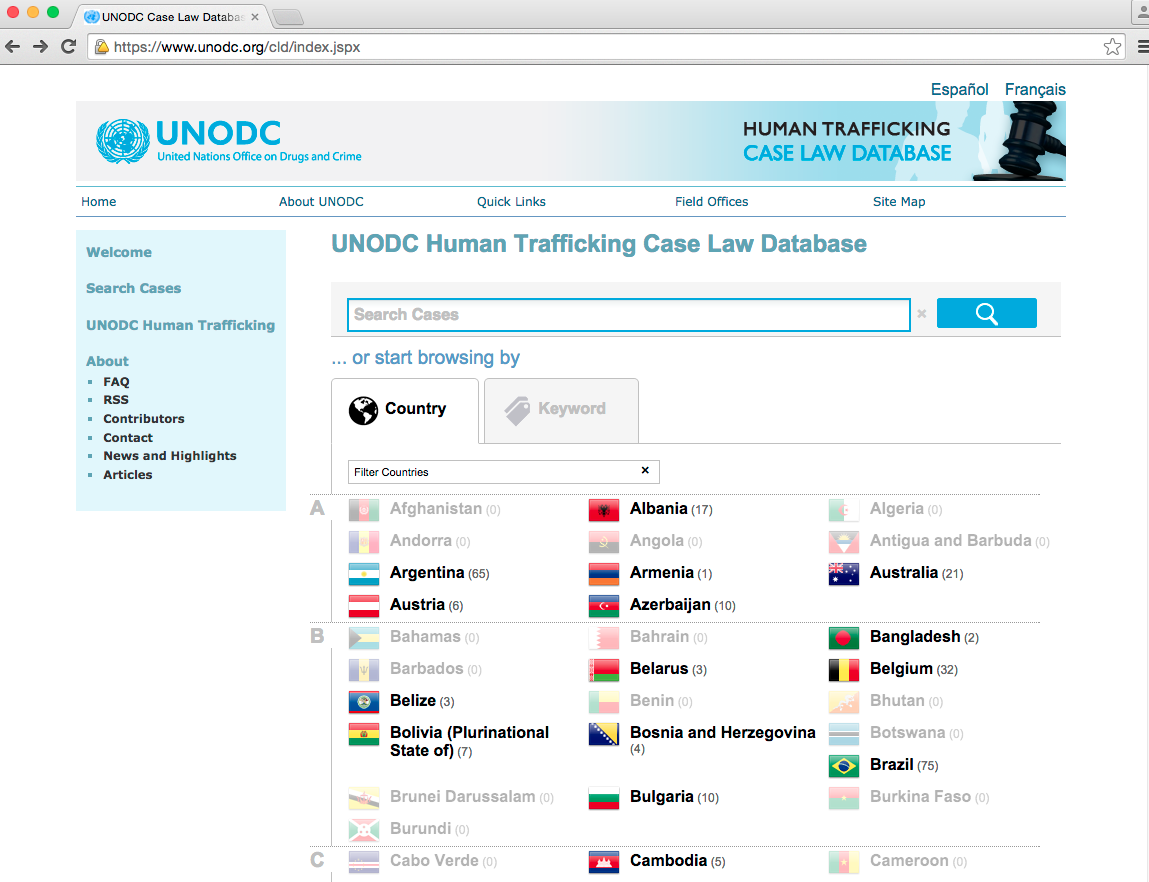 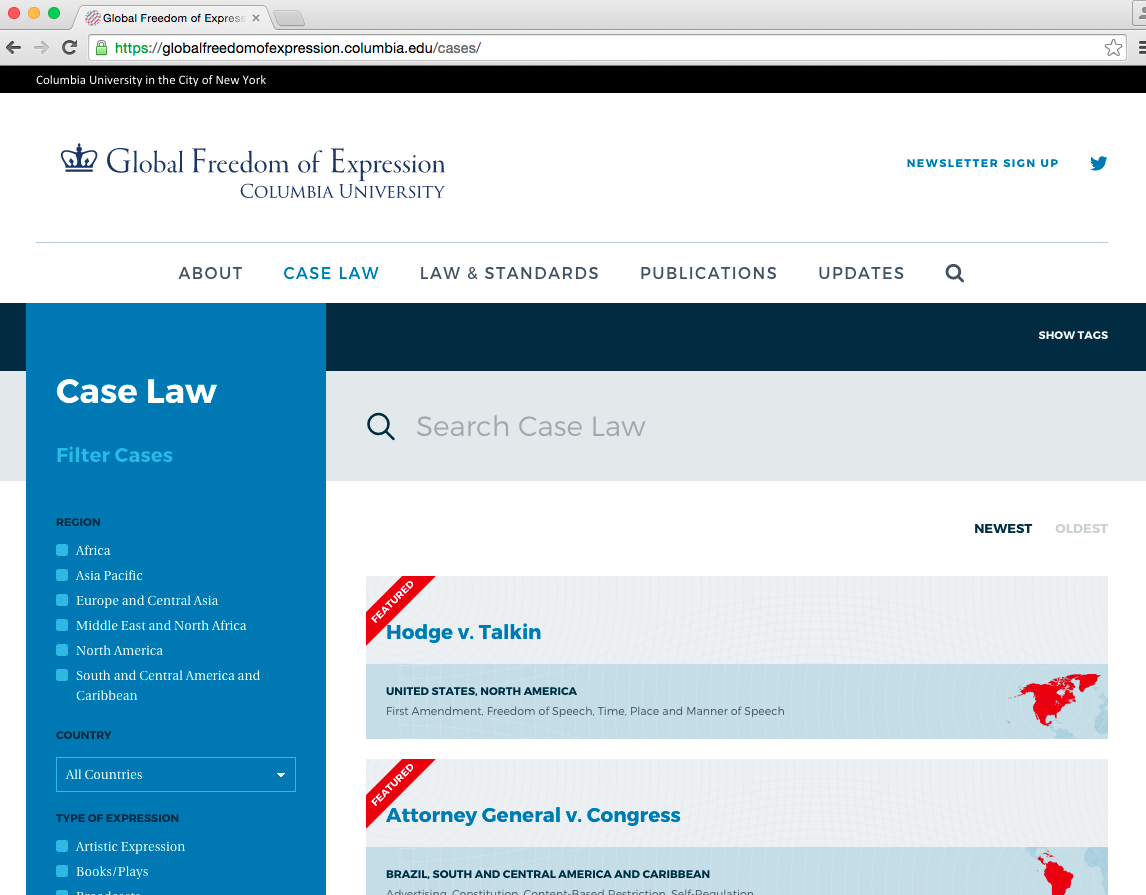 Other Interpretation
of 
Human Rights Standards
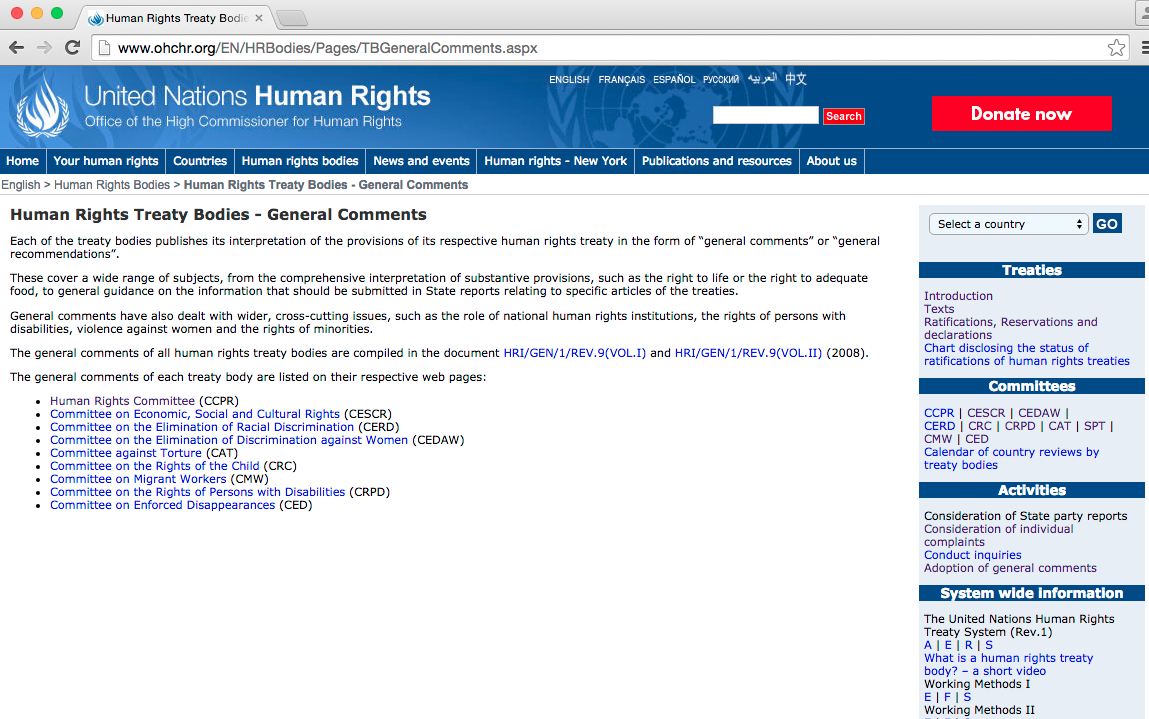 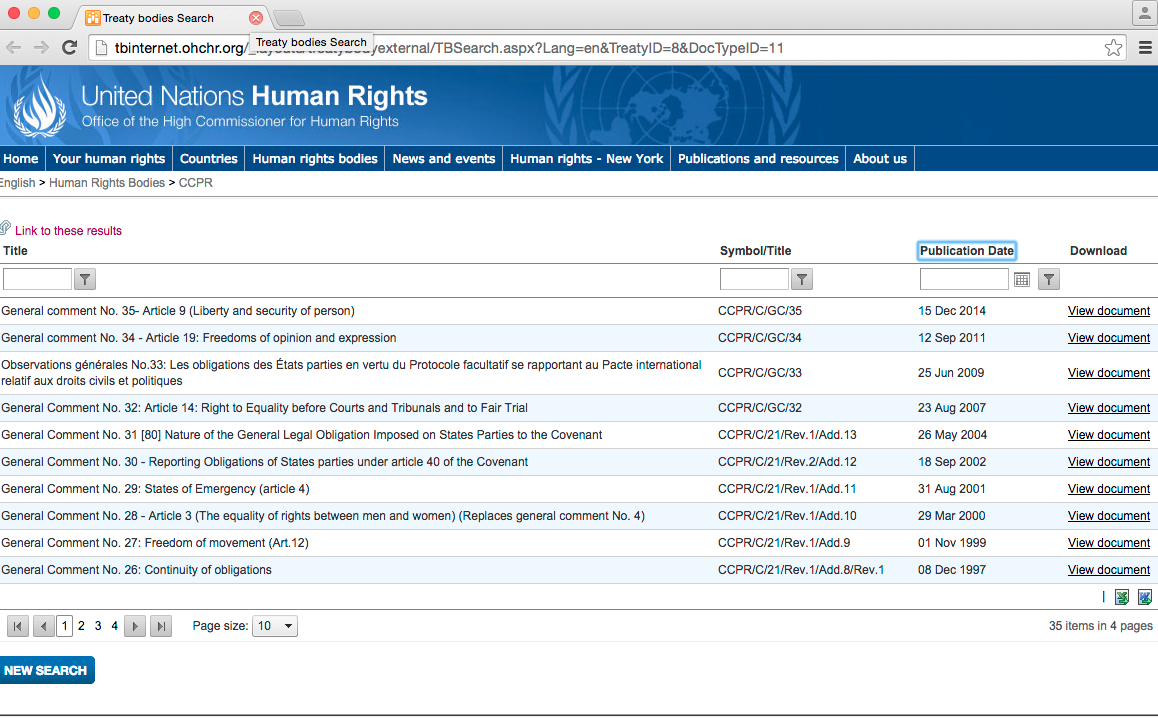 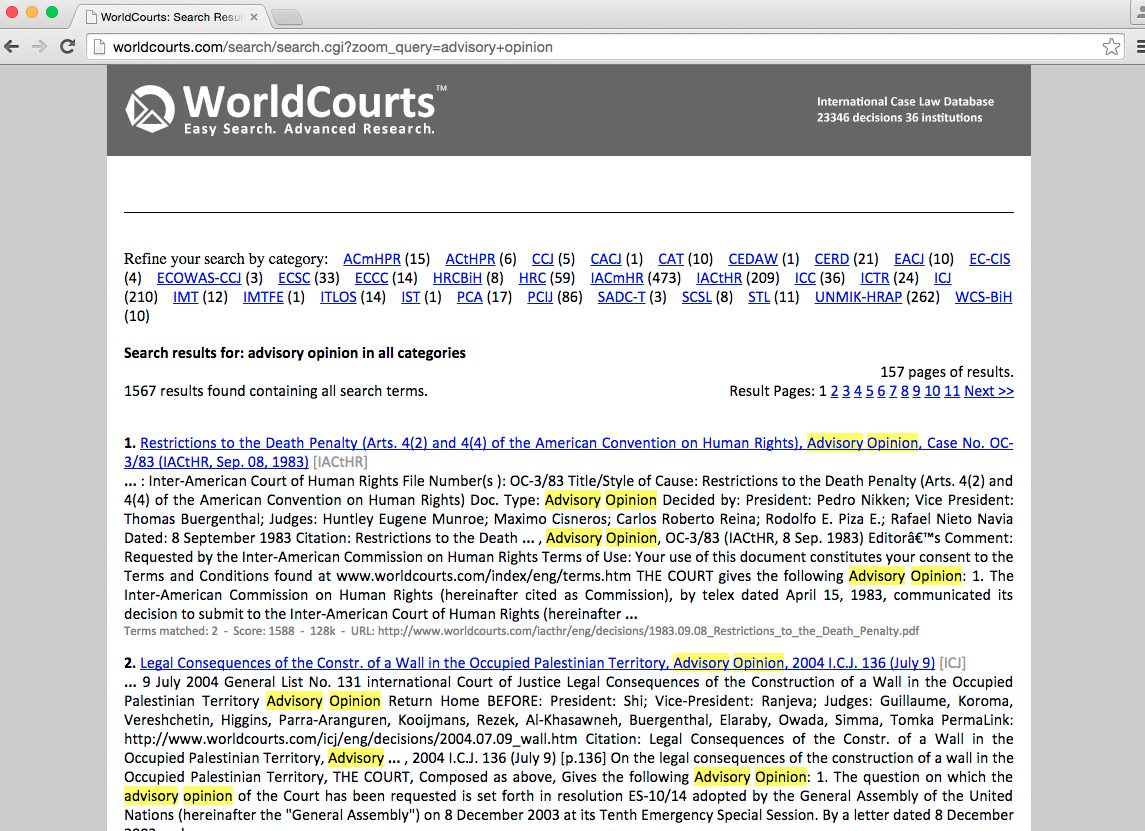 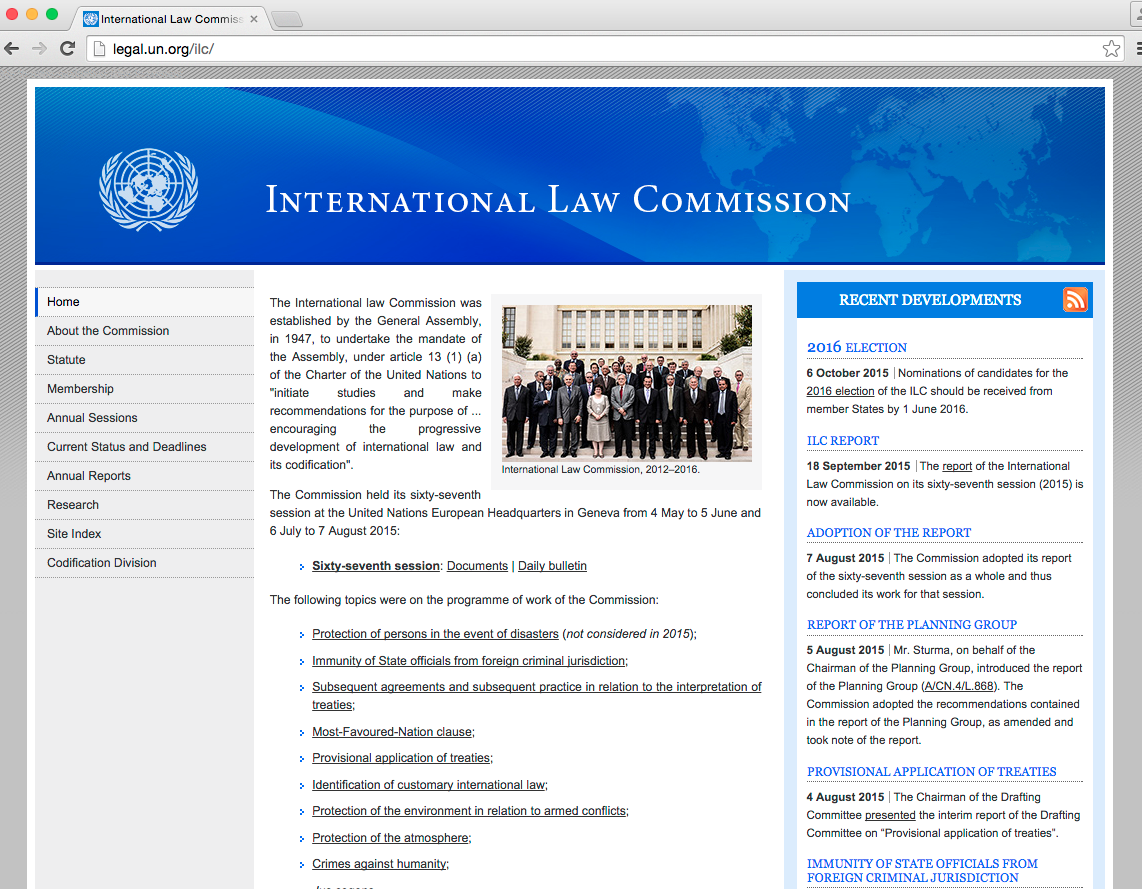 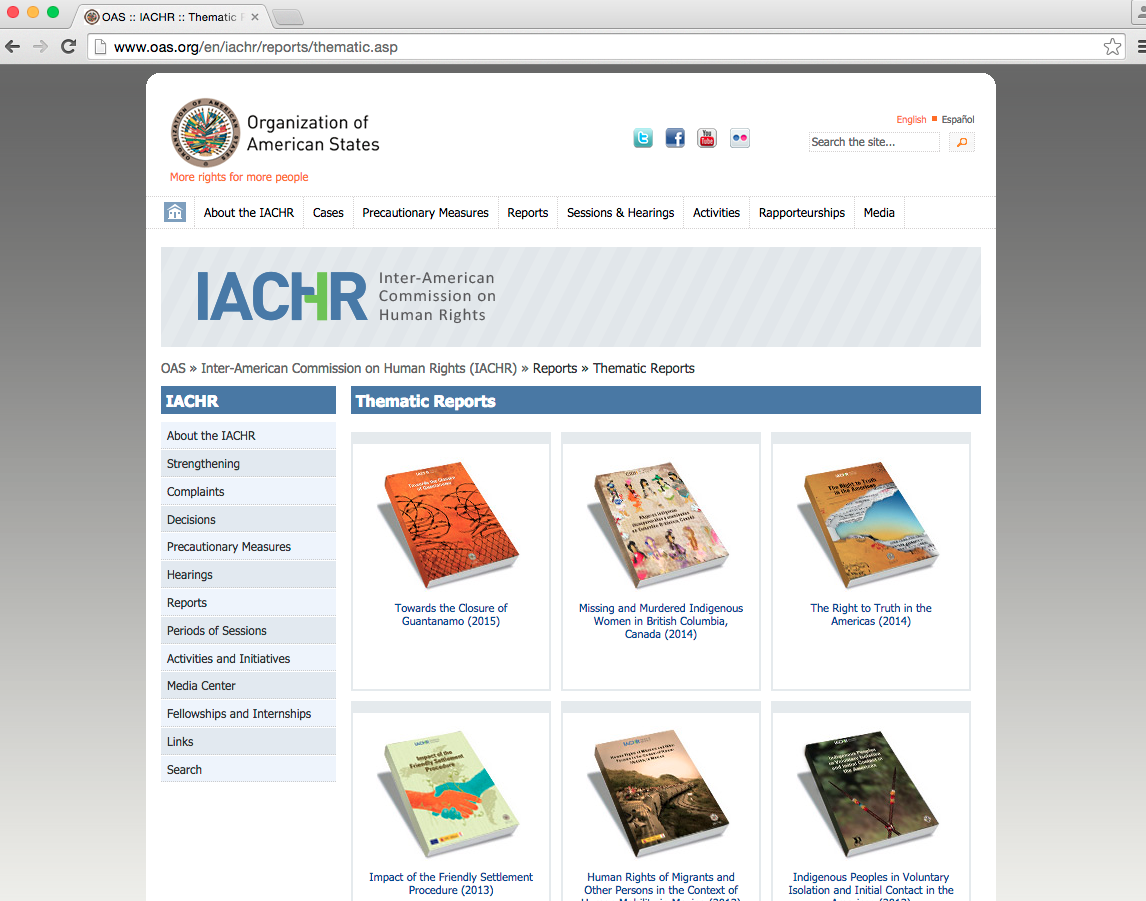 Observations
on
State Implementation
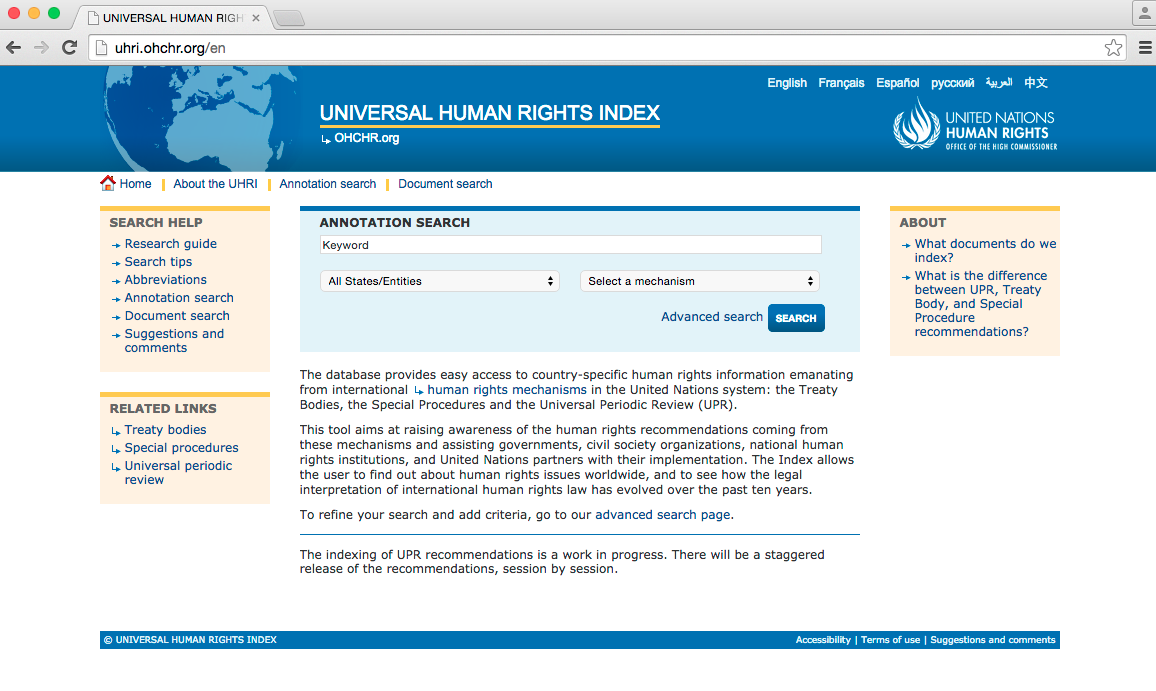 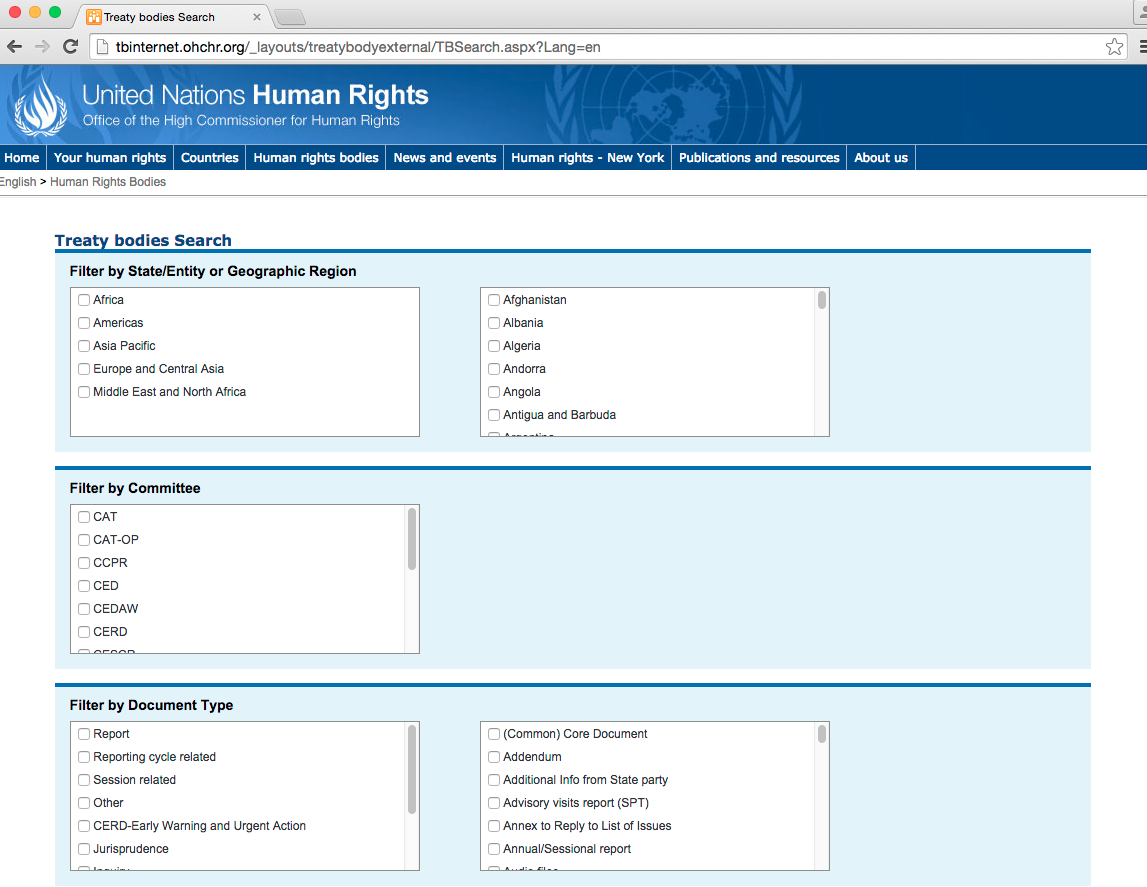 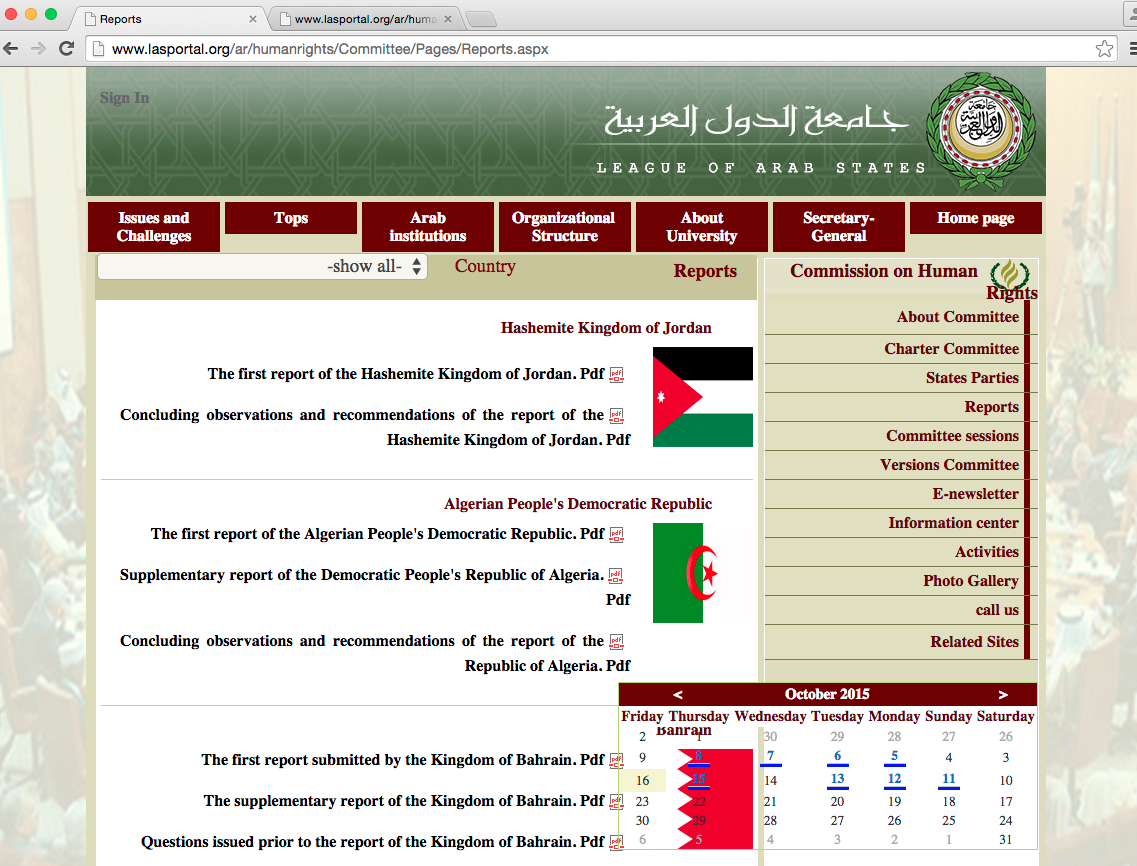 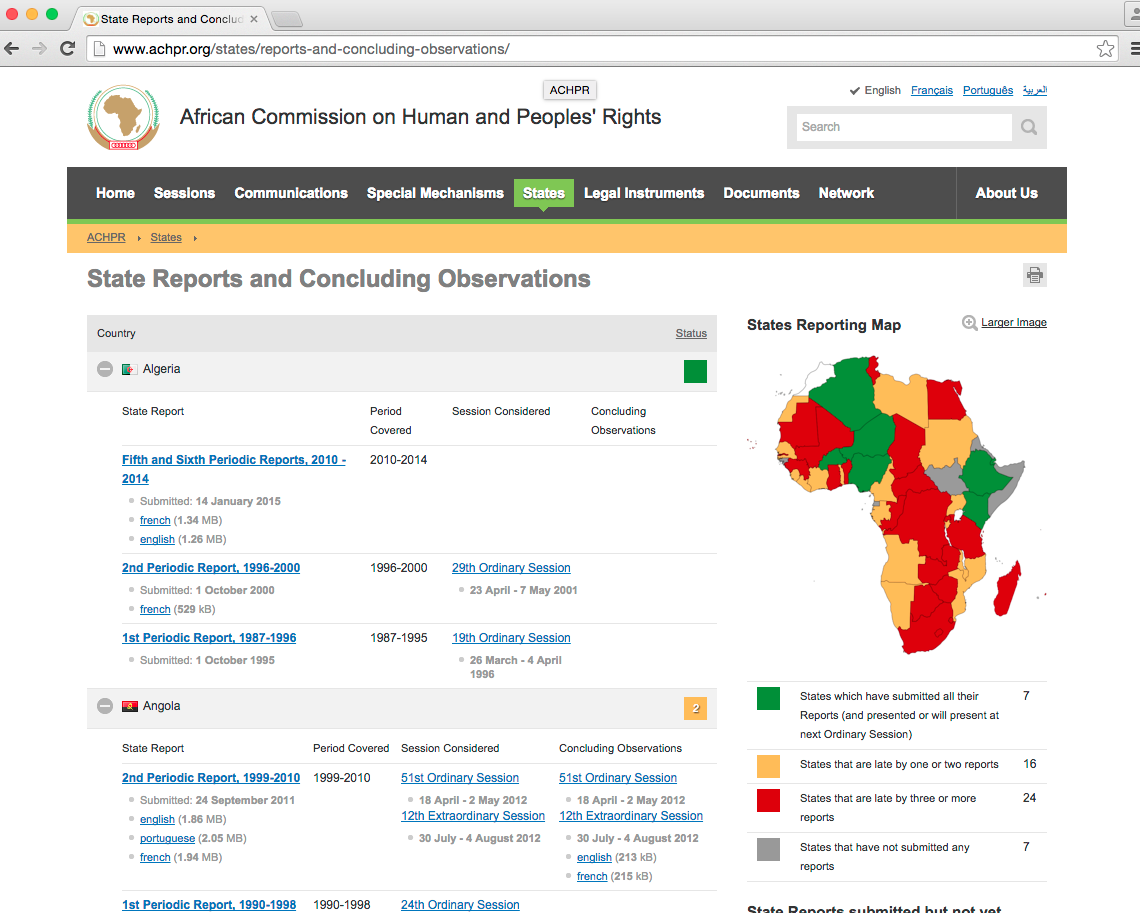 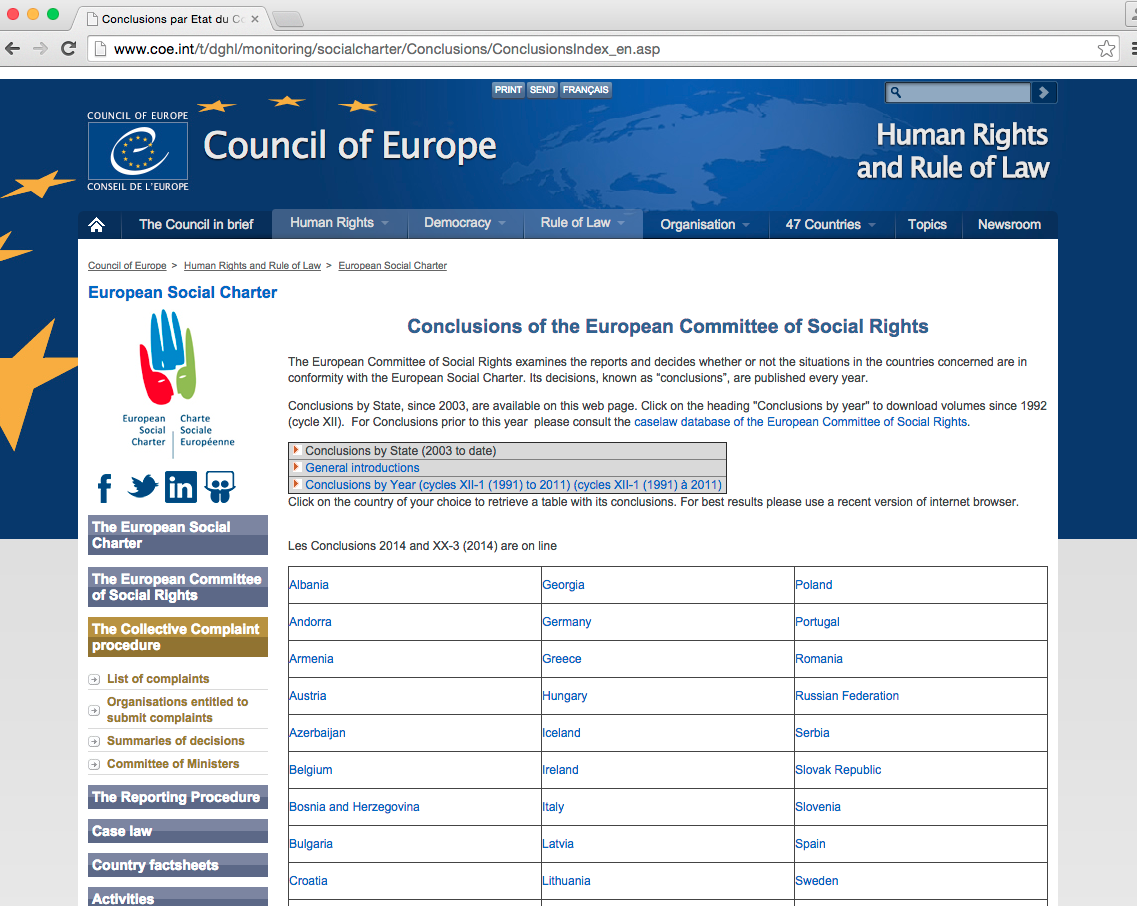 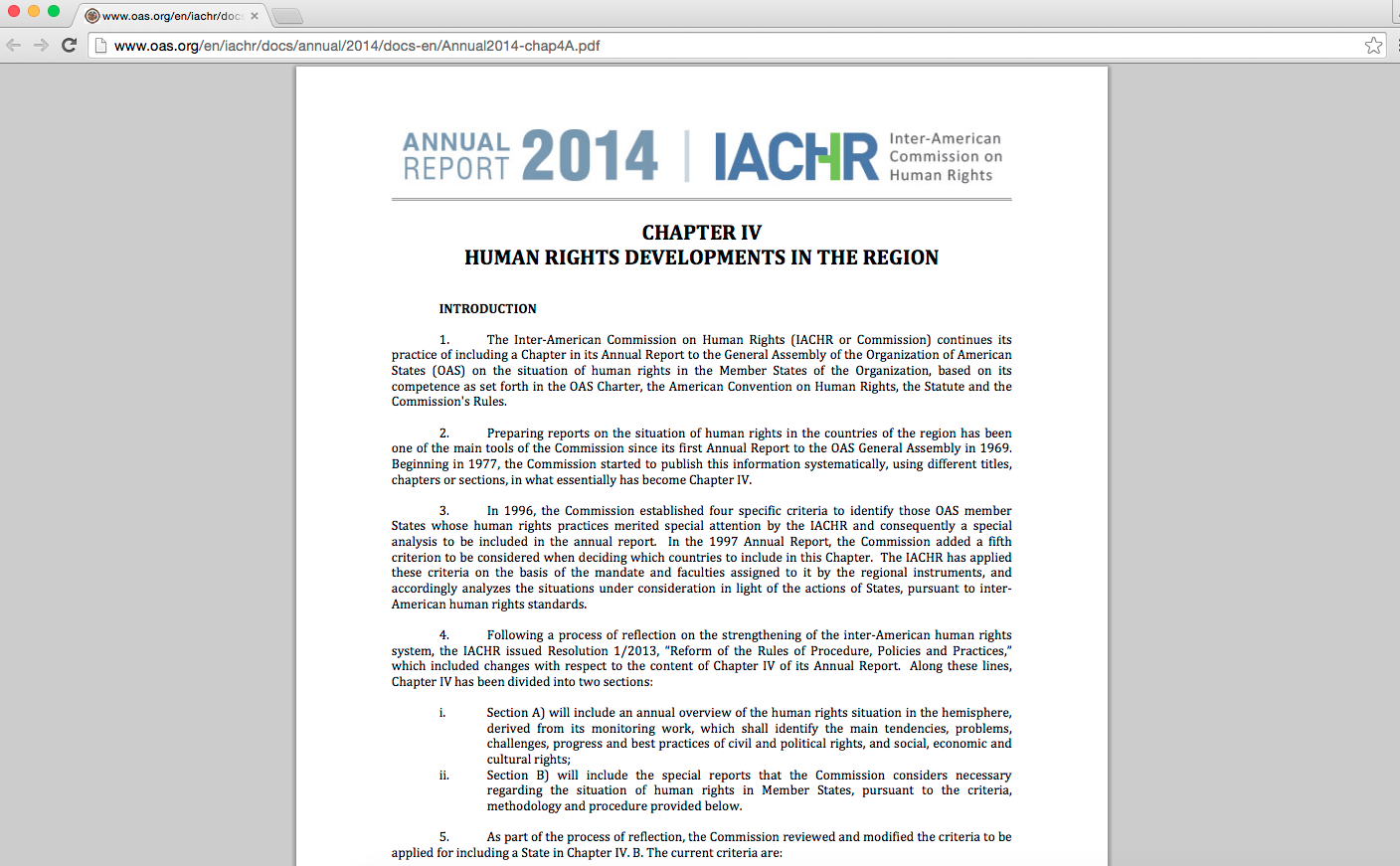 National 
Legislation & Jurisprudence
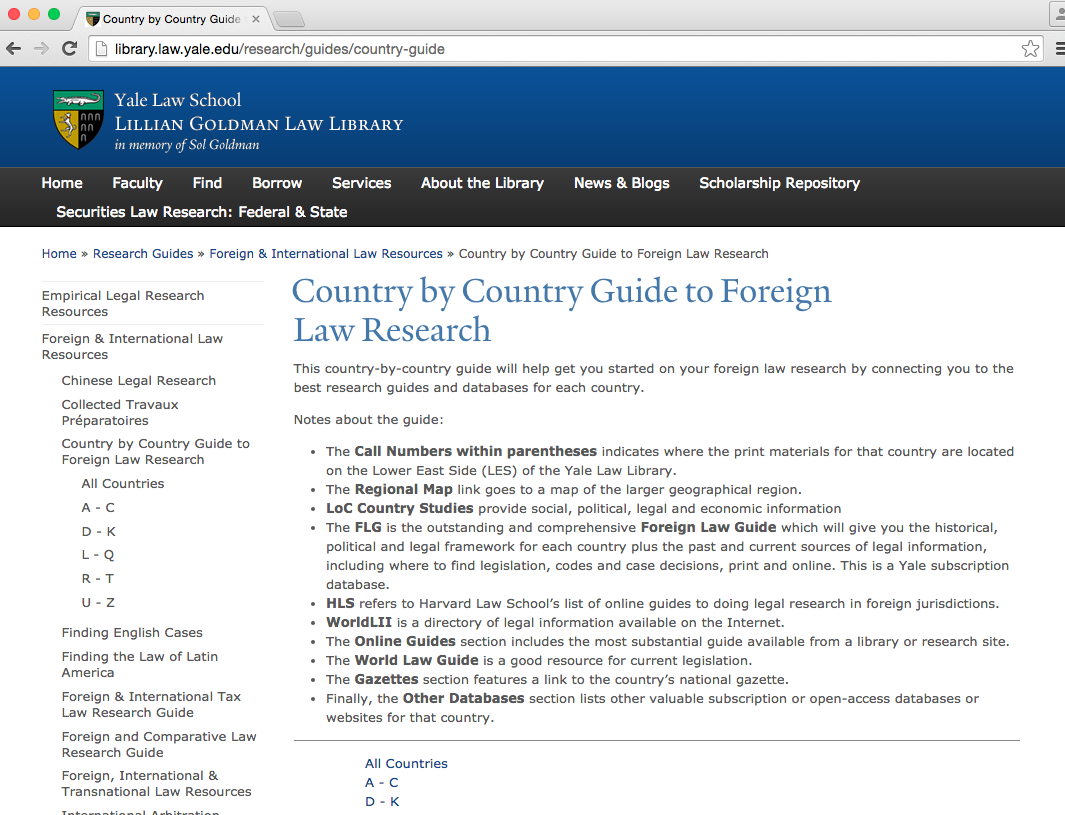 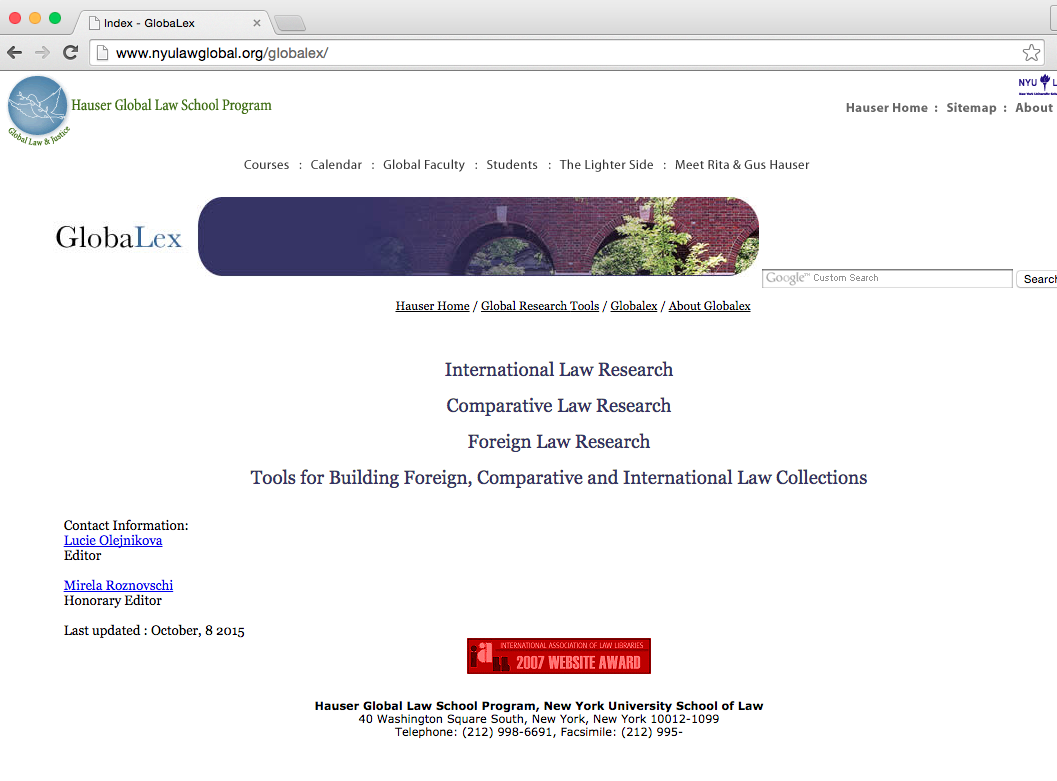 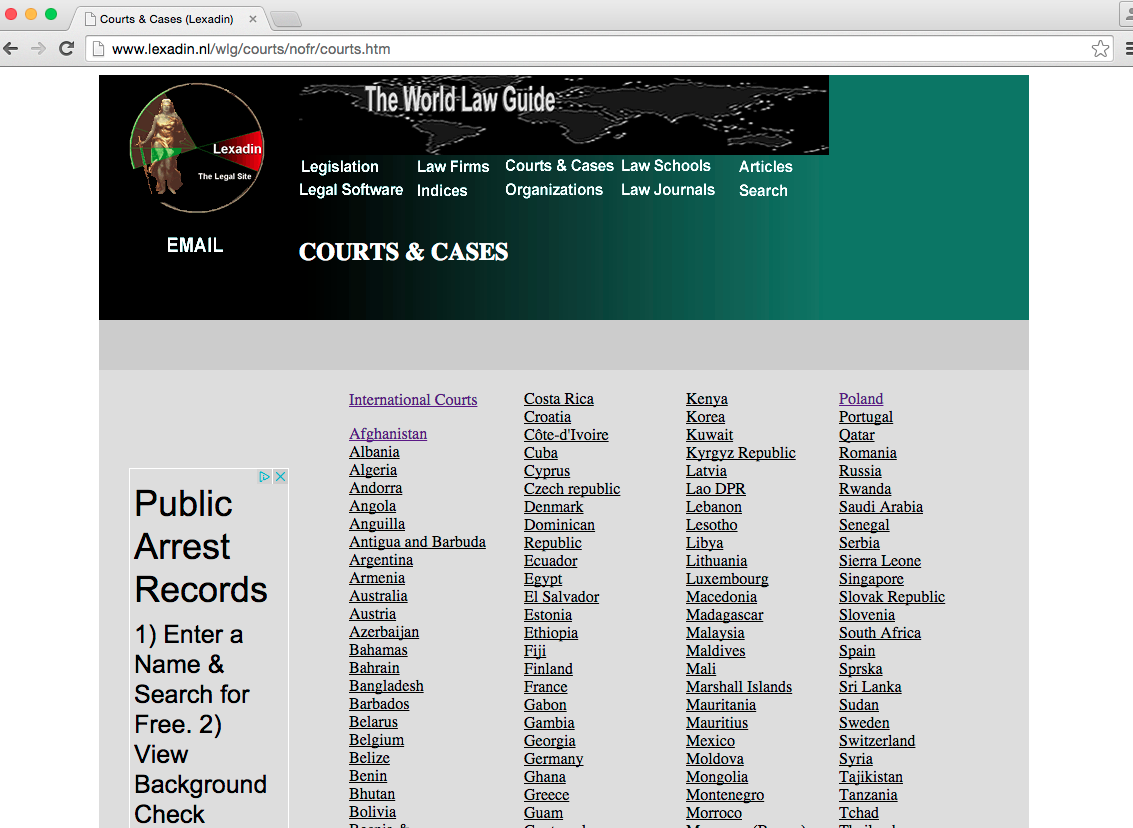 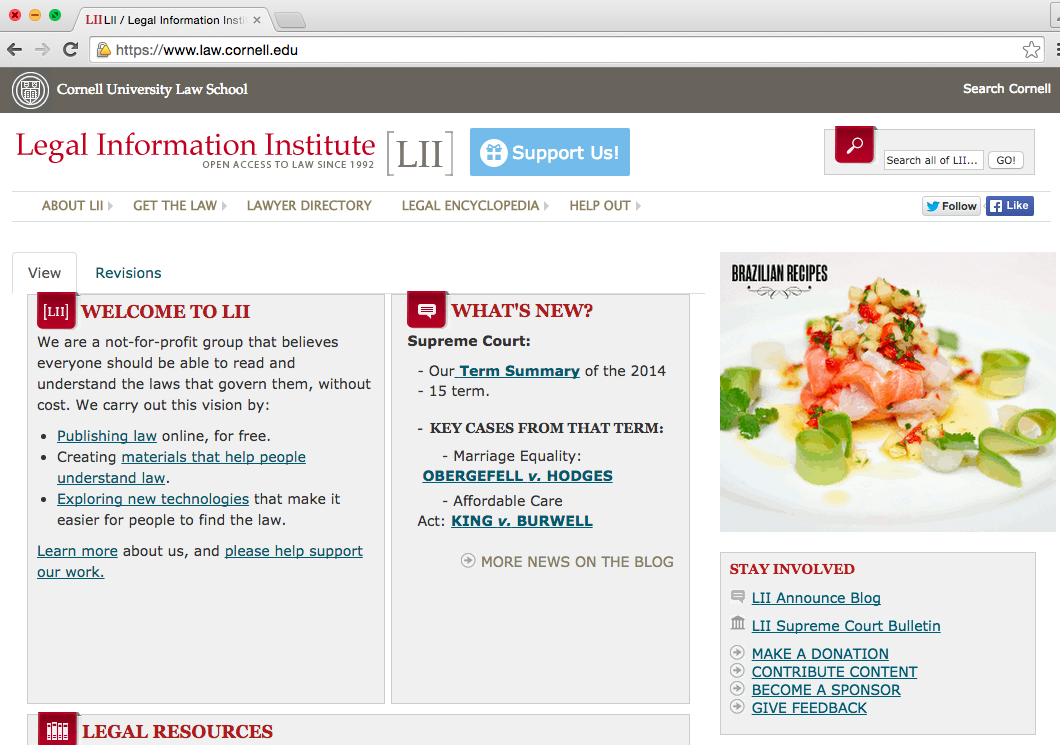 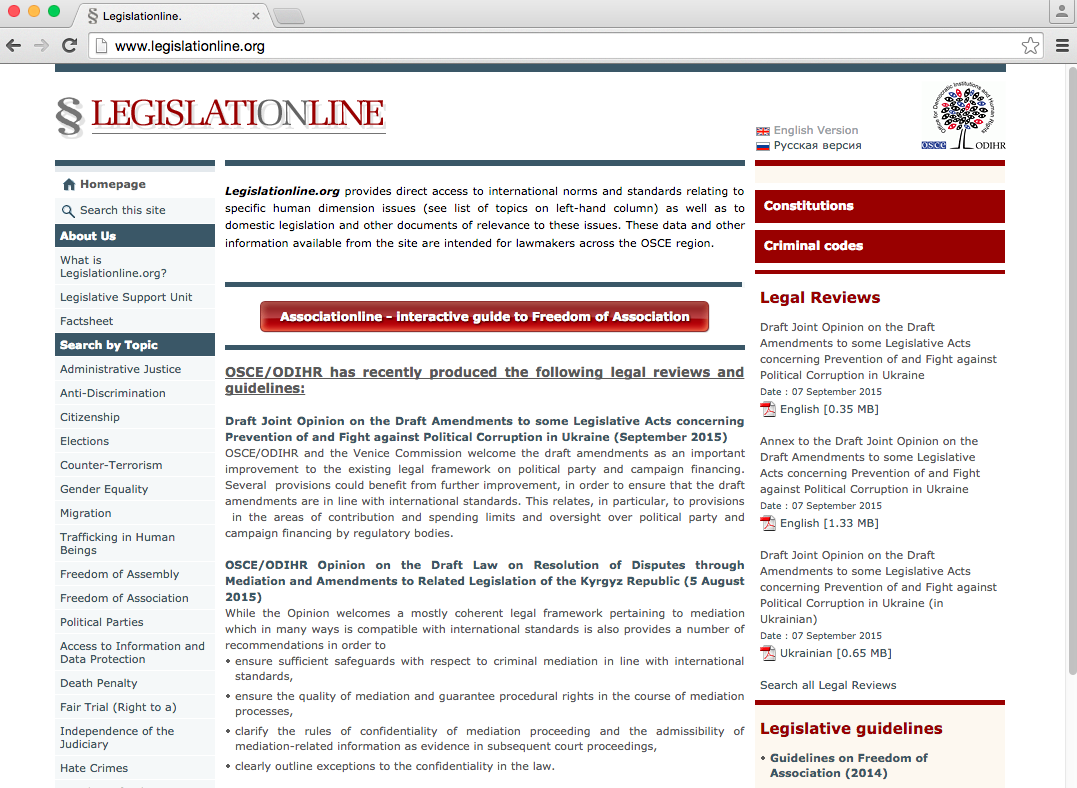 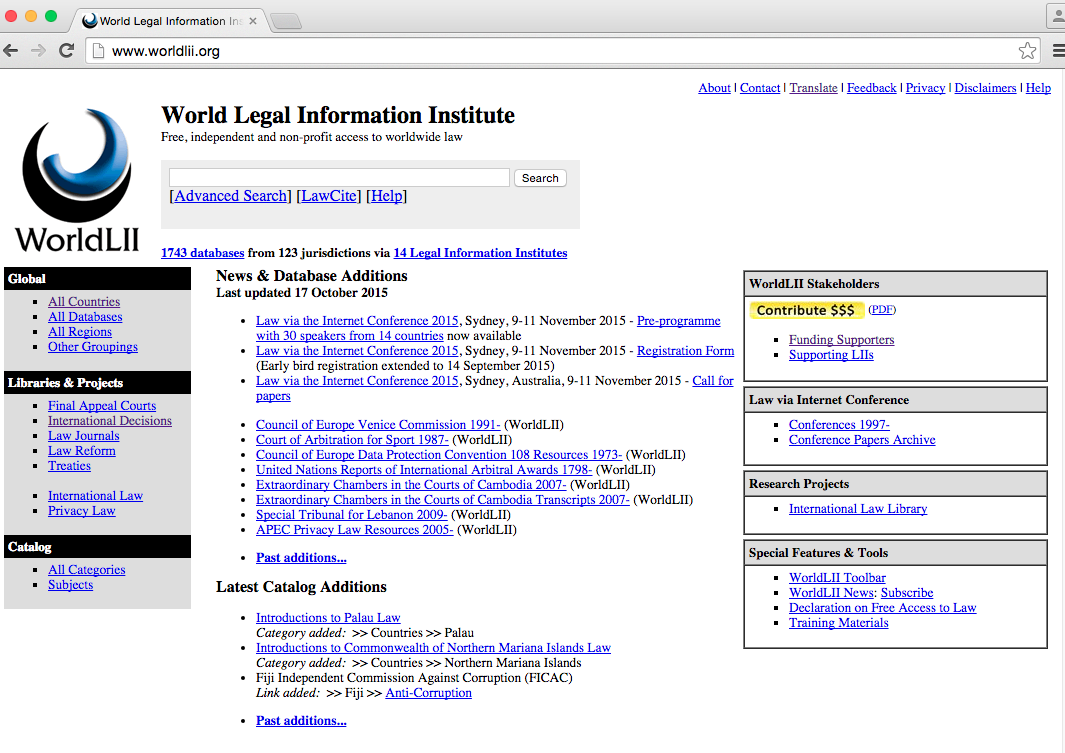 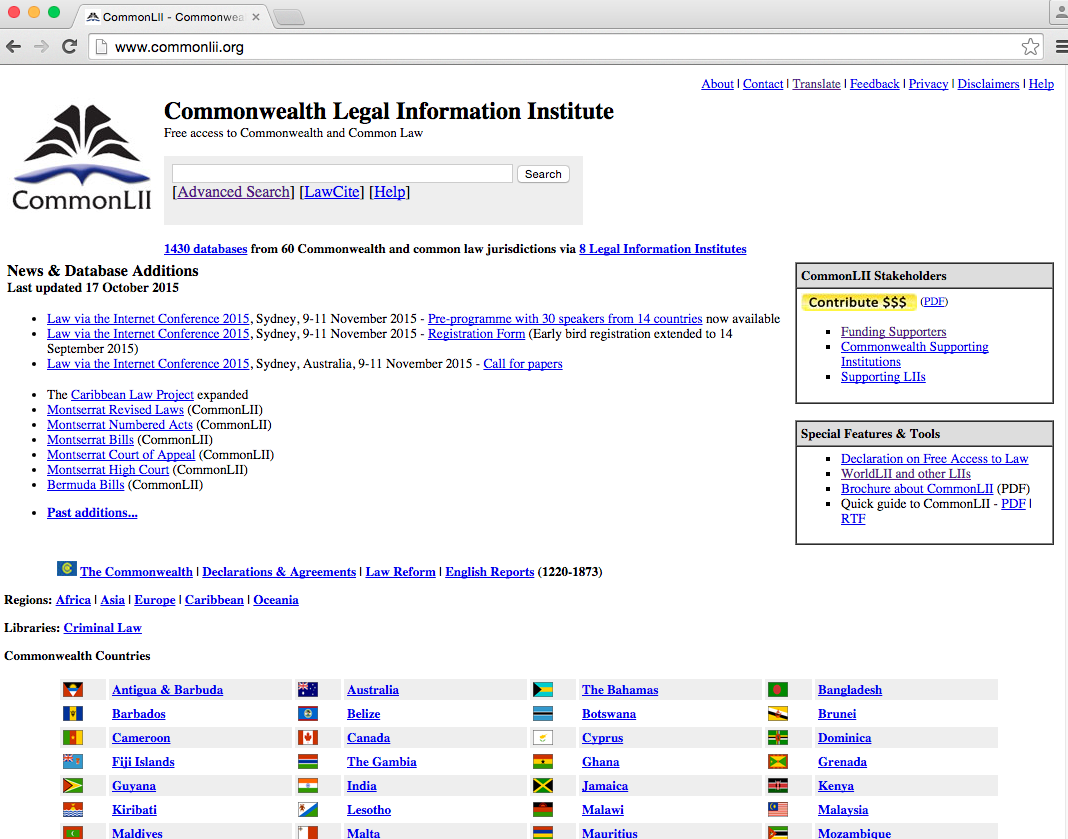 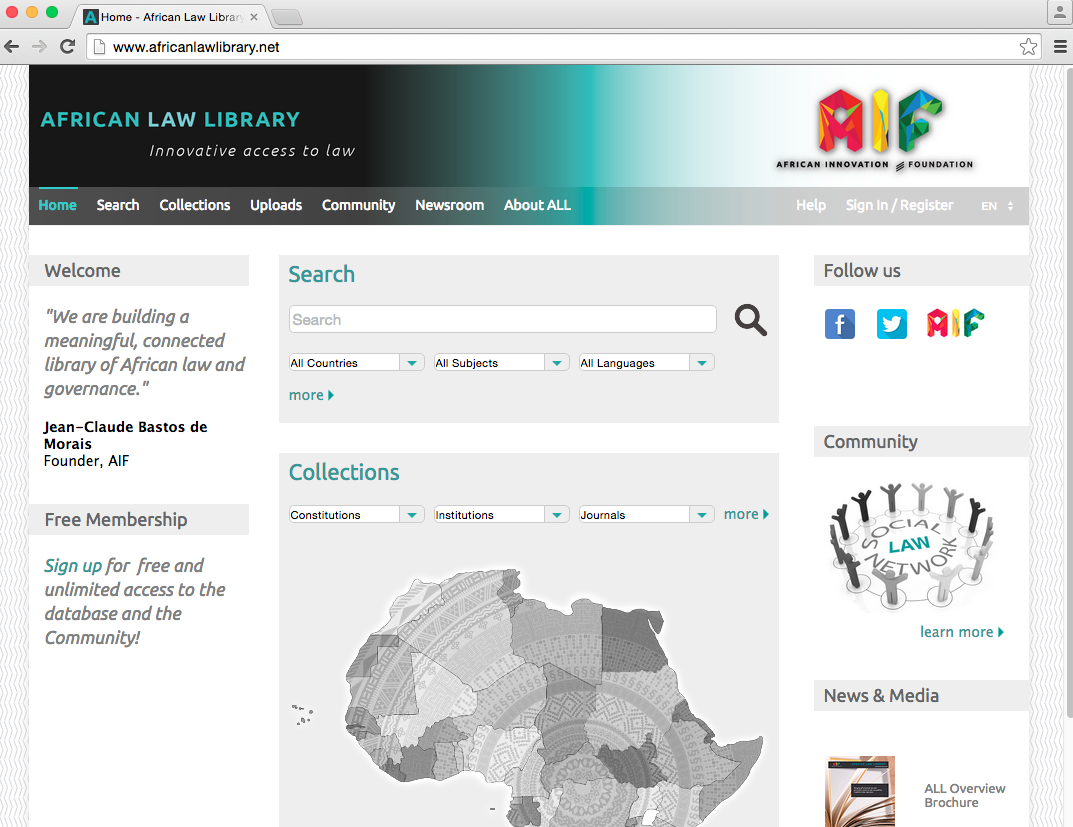 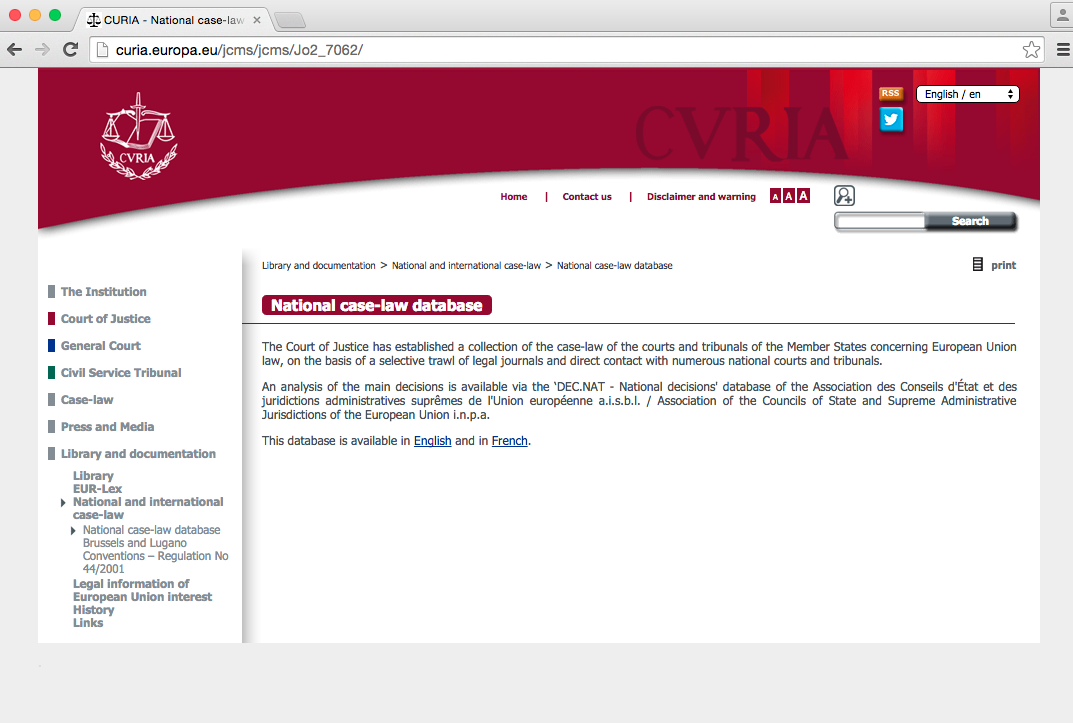 lisa@ijrcenter.org
www.ijrcenter.org